Реализации национального проекта
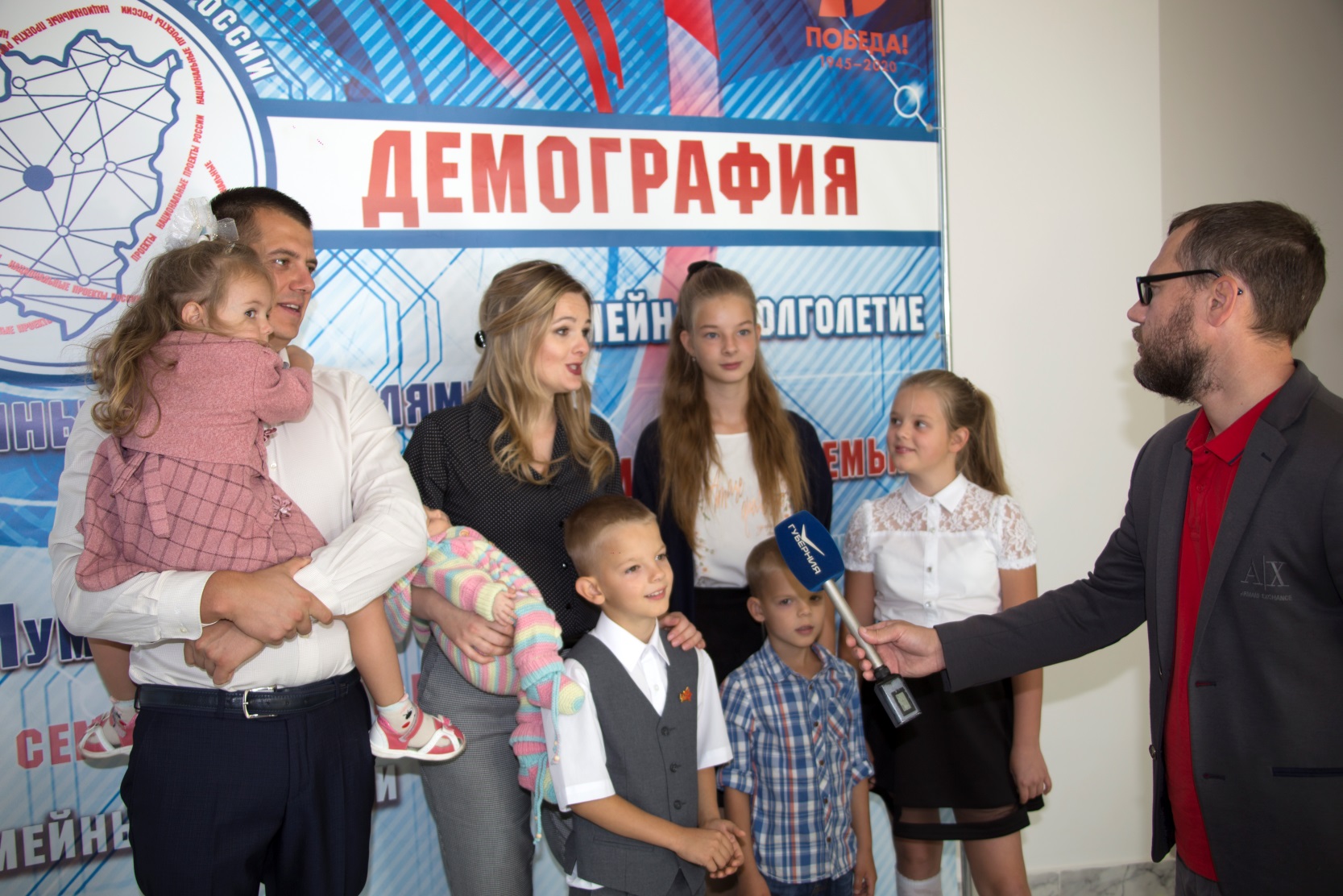 на территории муниципального района Волжский
достижение значений показателей за 2020 год
В НП «Демография» входят           5 федеральных проектов:
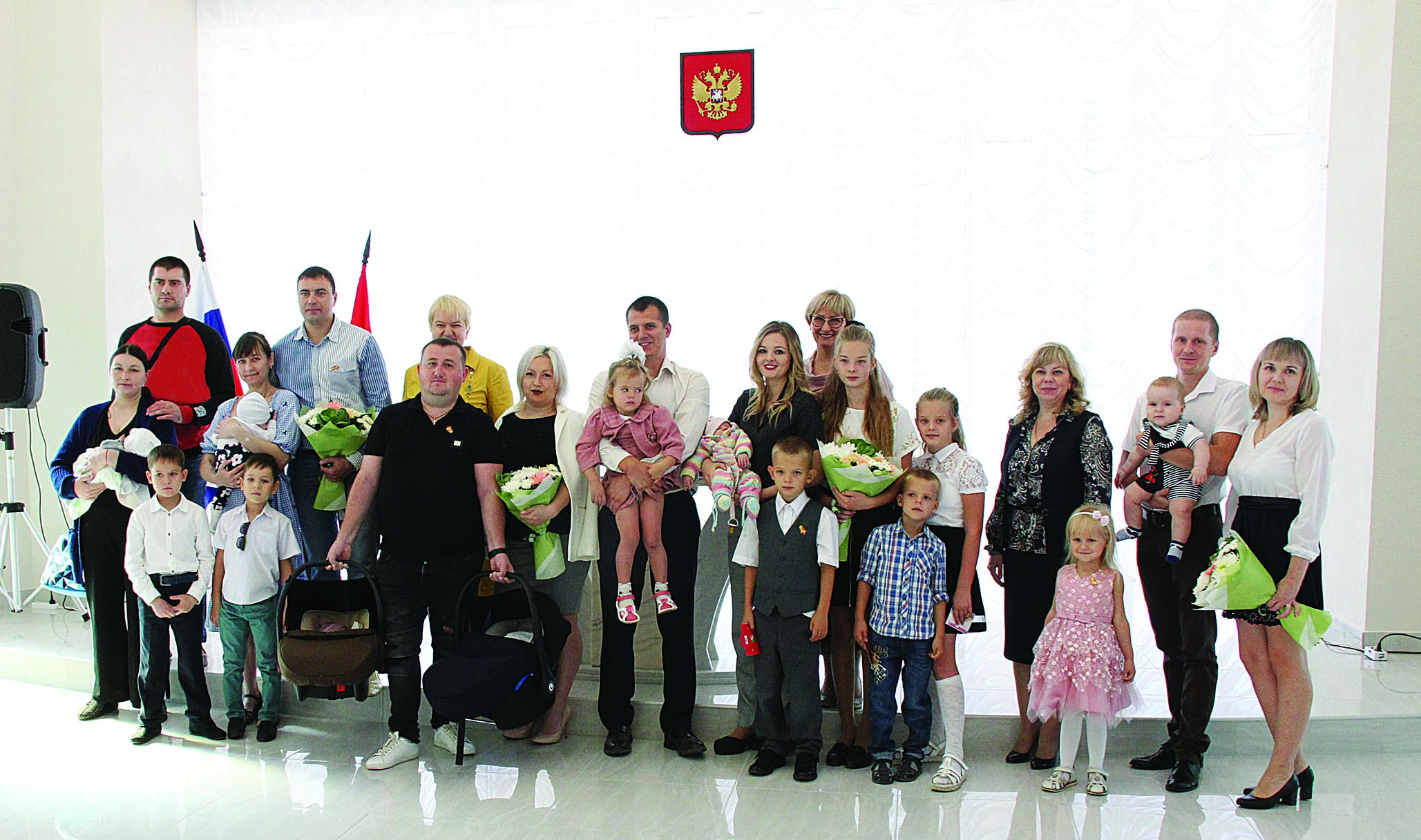 1. «Финансовая поддержка семей при рождении детей»
2. «Содействие занятости женщин – создание условий дошкольного образования для детей в возрасте до трех лет»
3. «Старшее поколение»
4. «Укрепление общественного здоровья»
5. «Спорт-норма жизни»
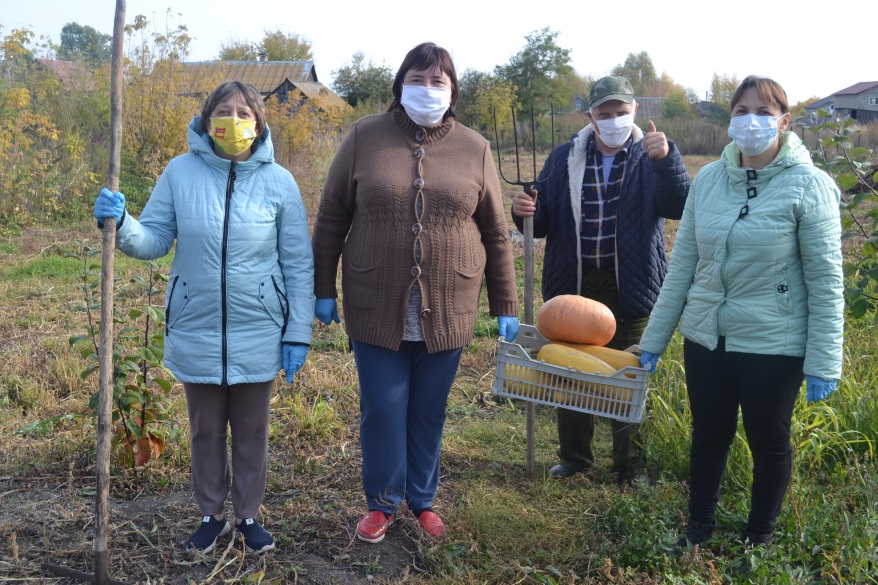 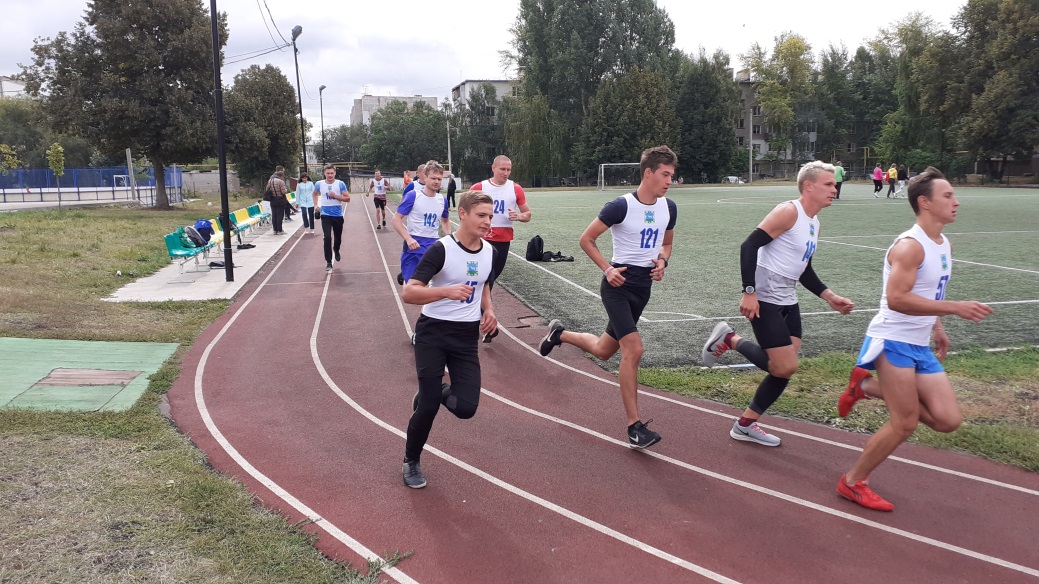 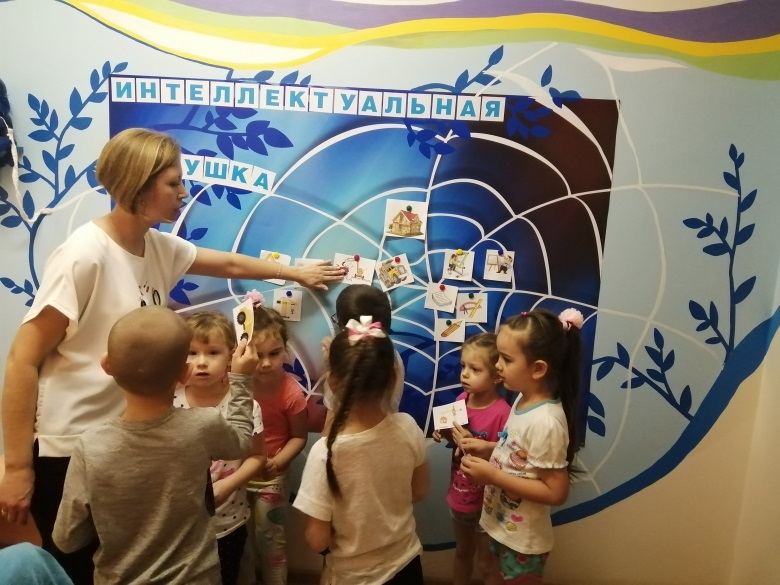 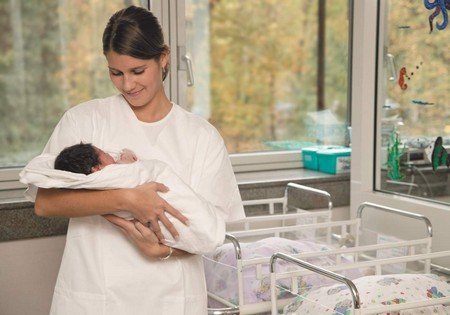 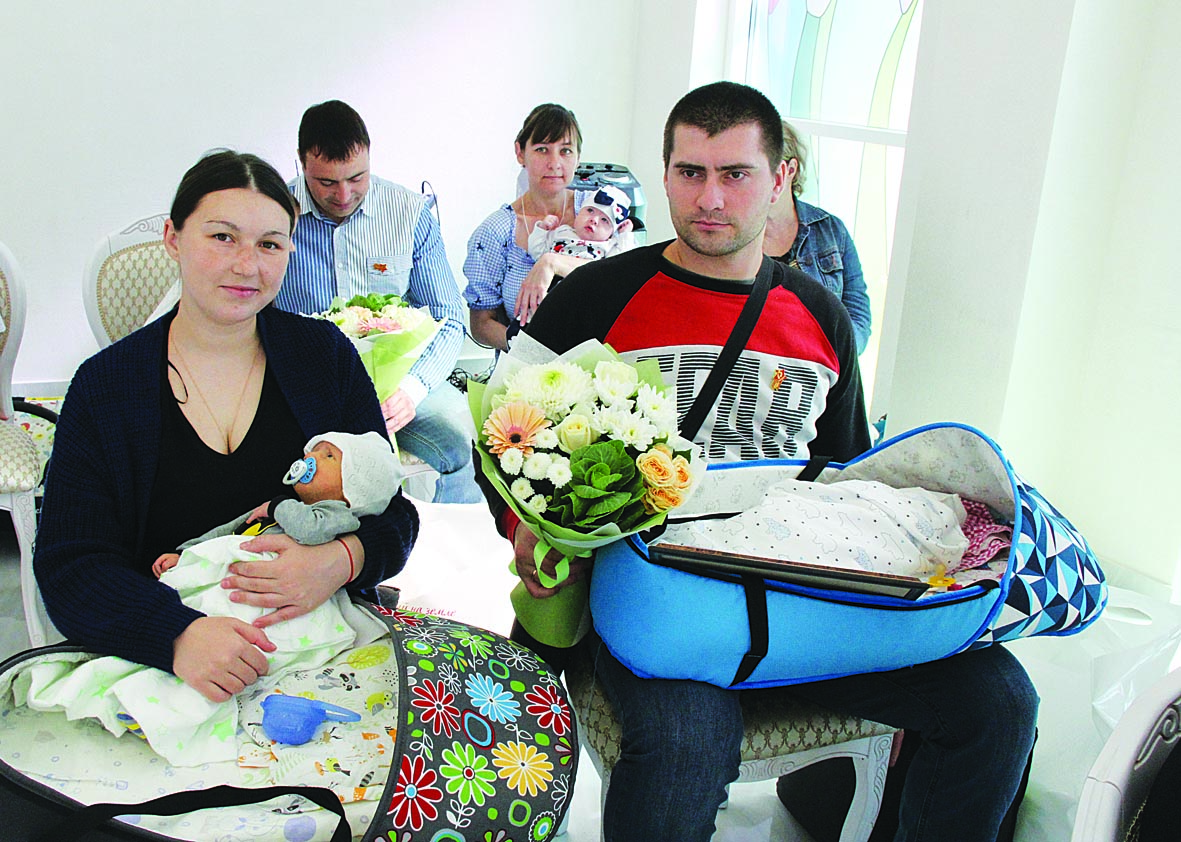 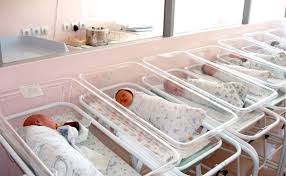 Утверждён Постановлением Администрации муниципального района Волжский                           от 17.06.2019 № 851
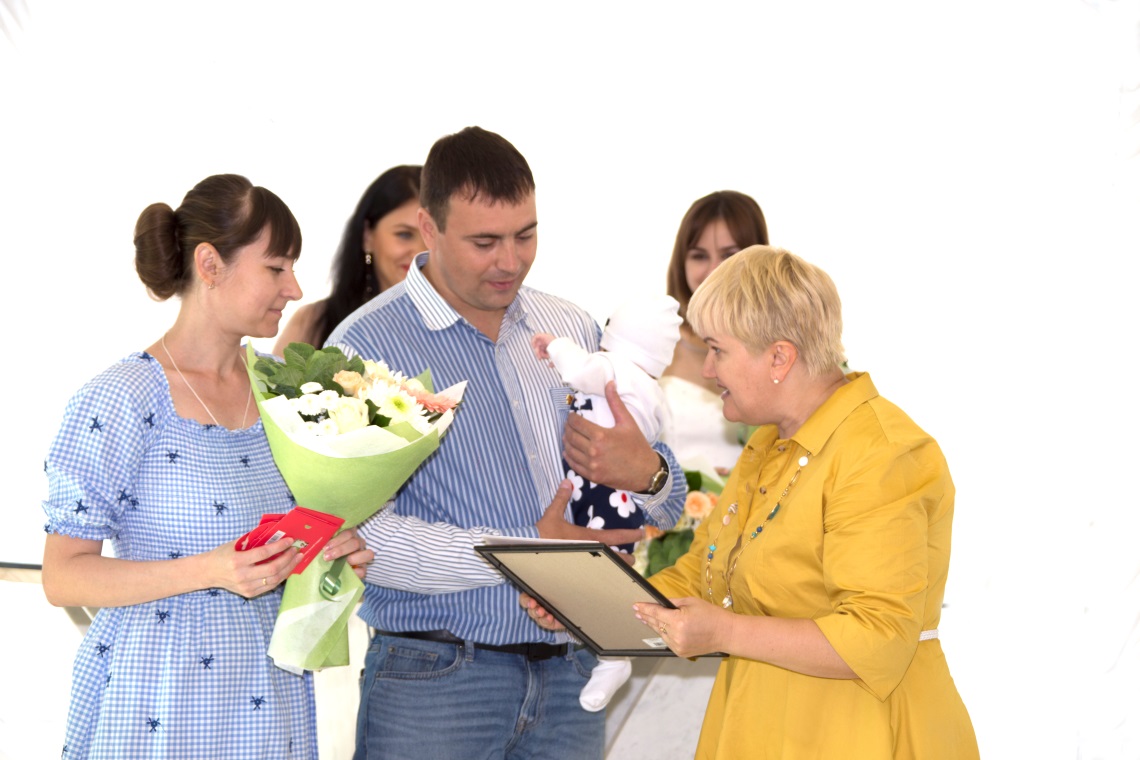 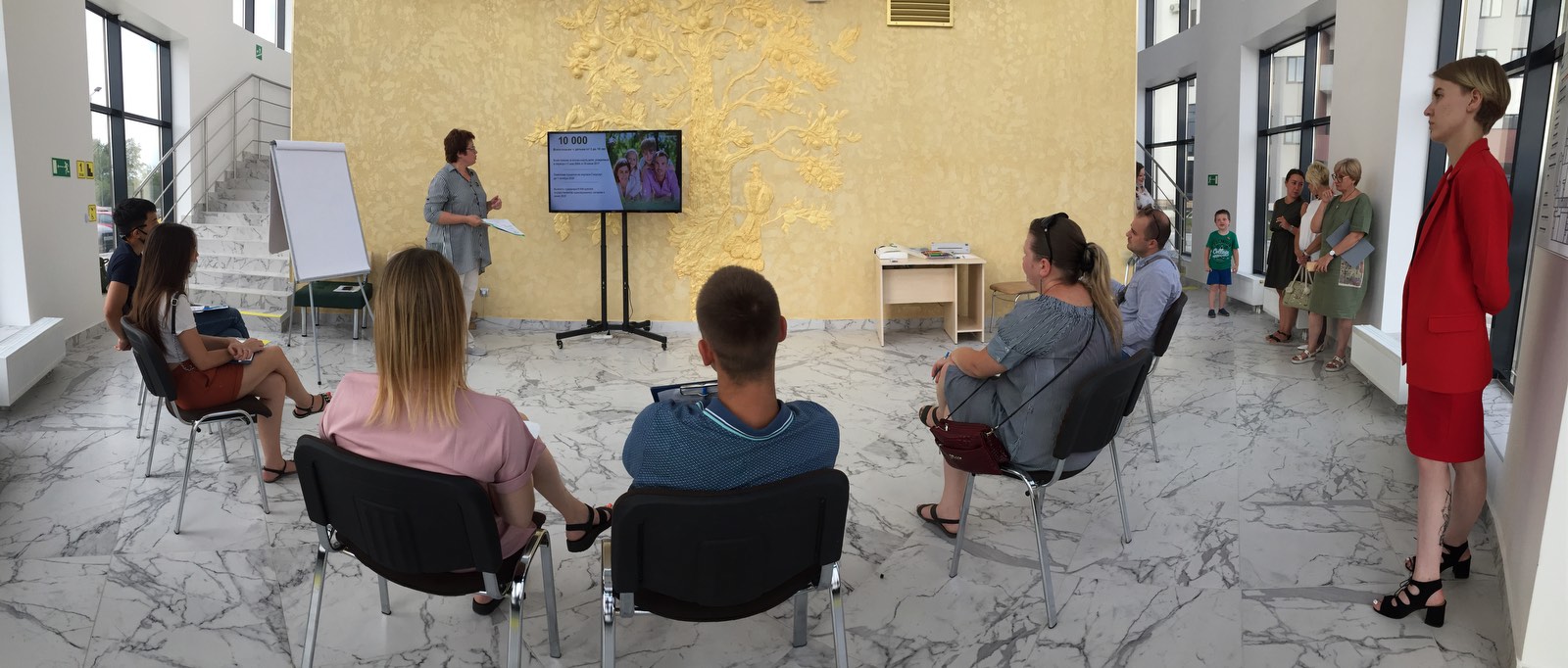 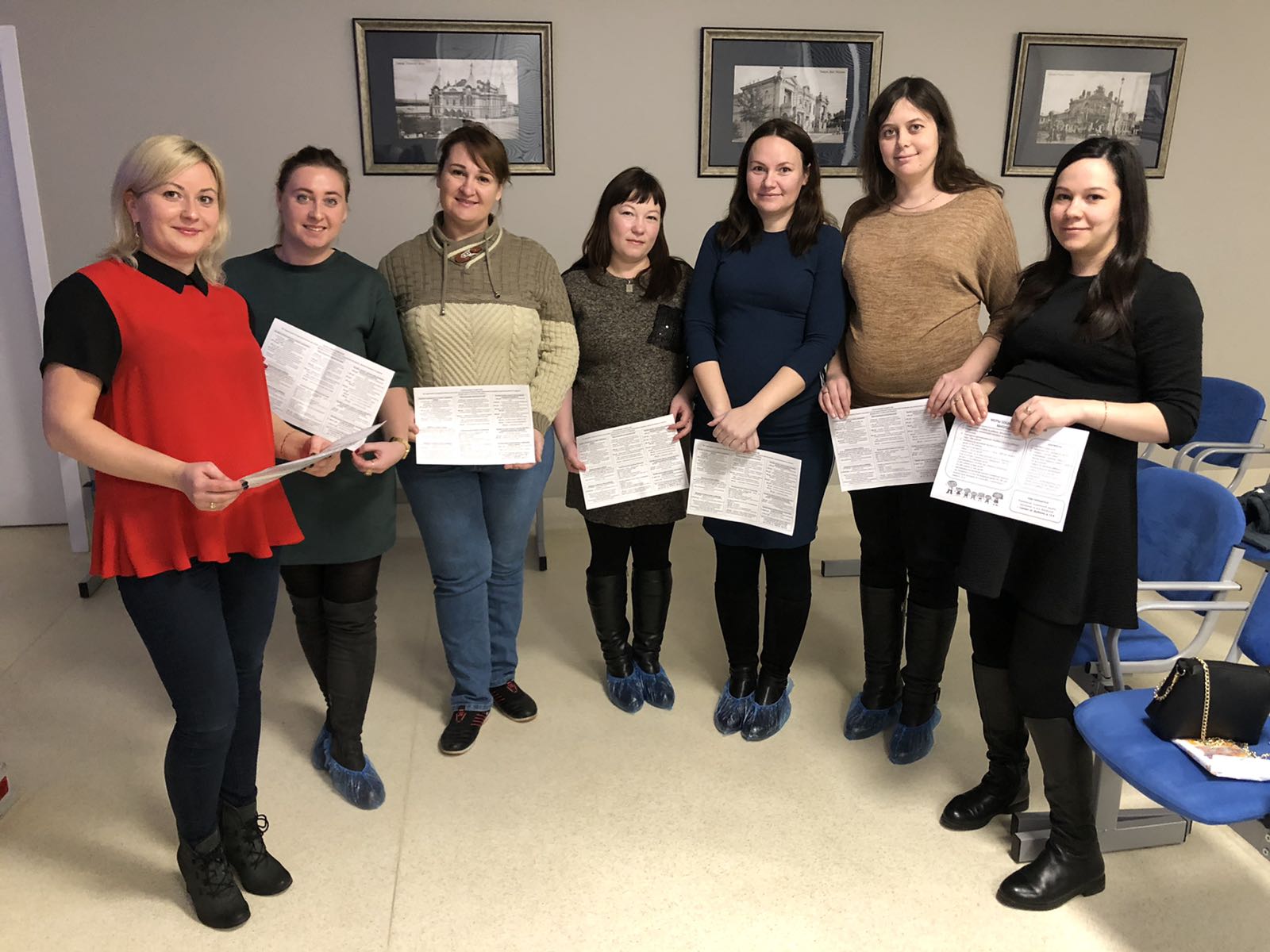 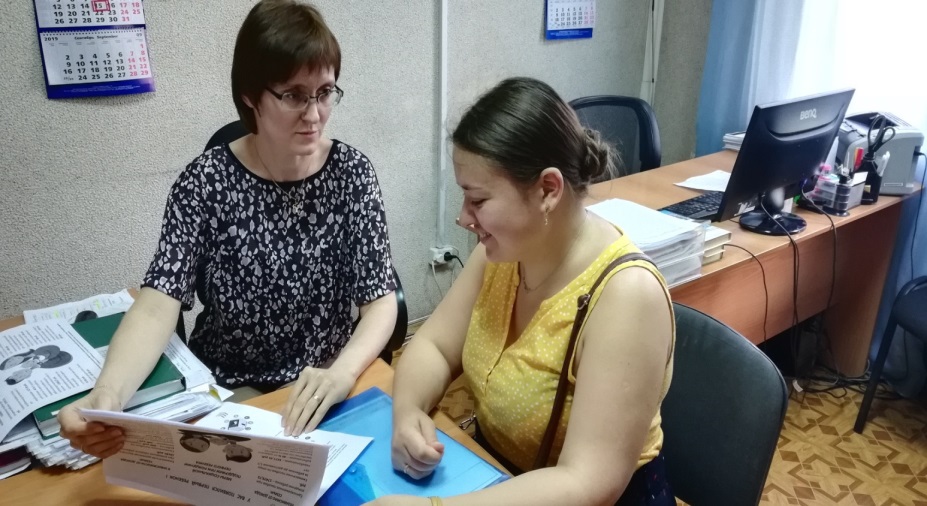 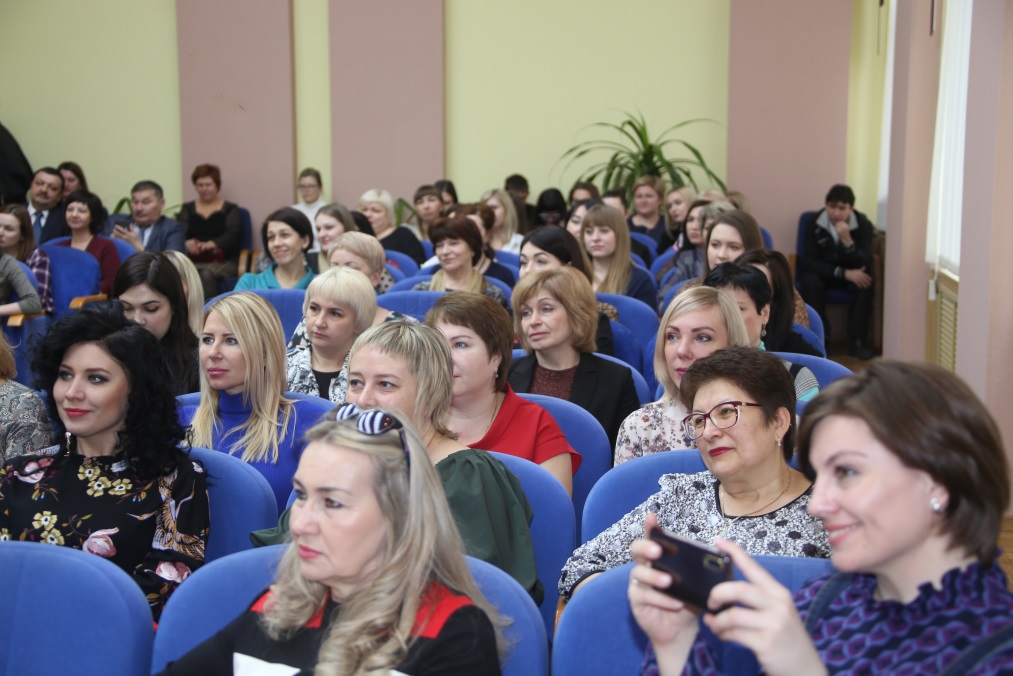 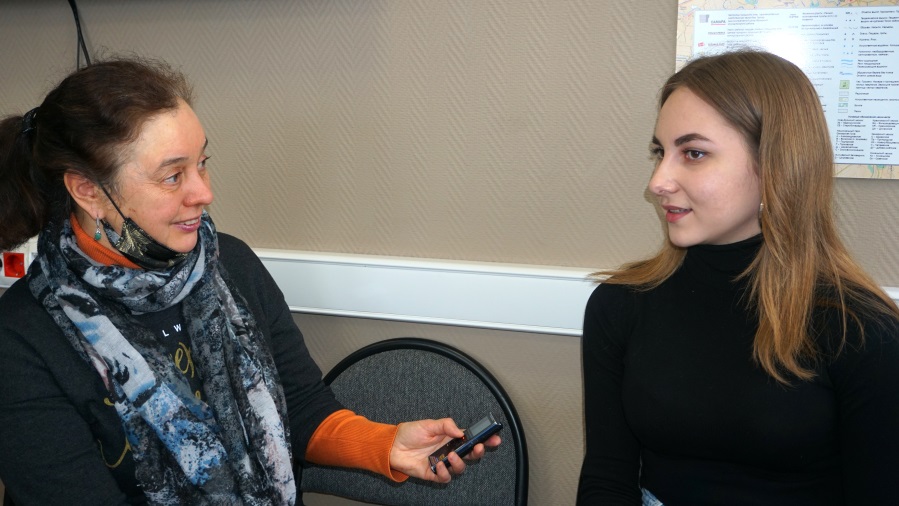 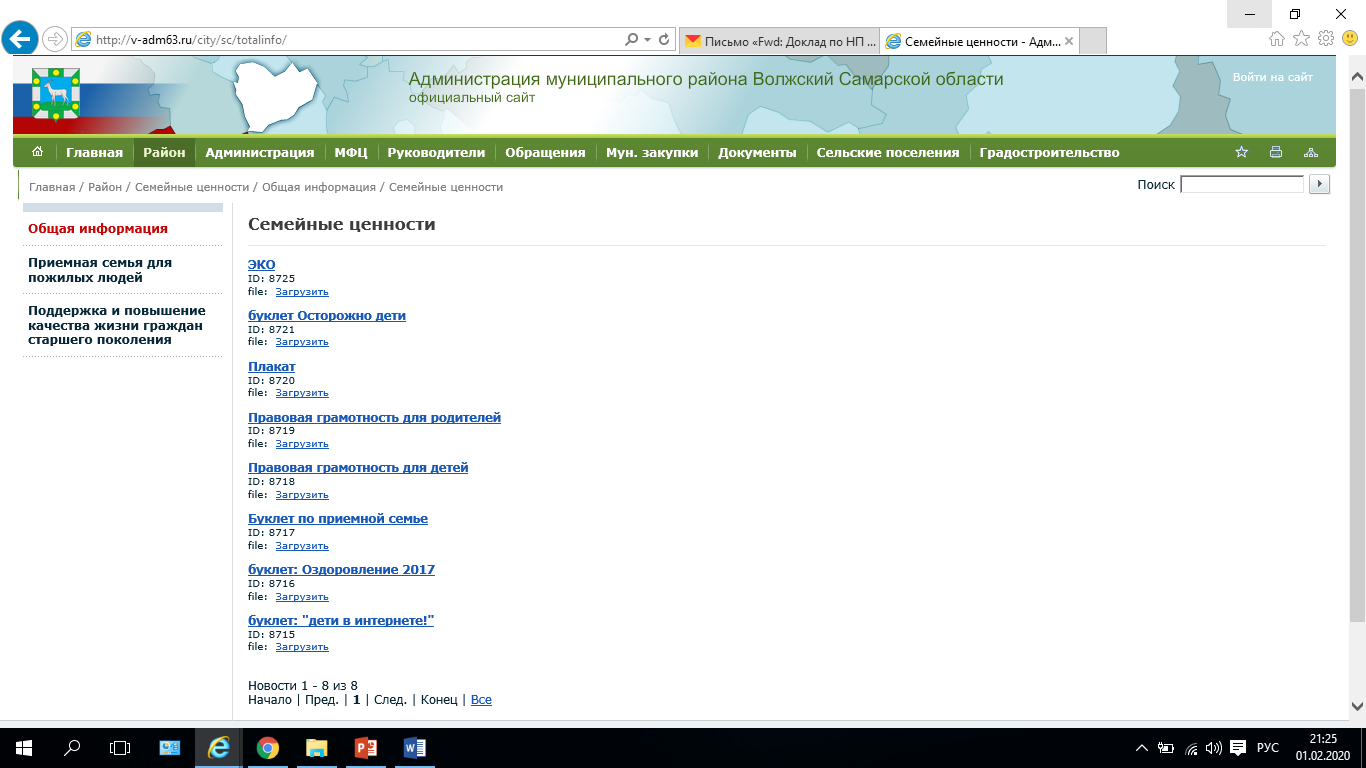 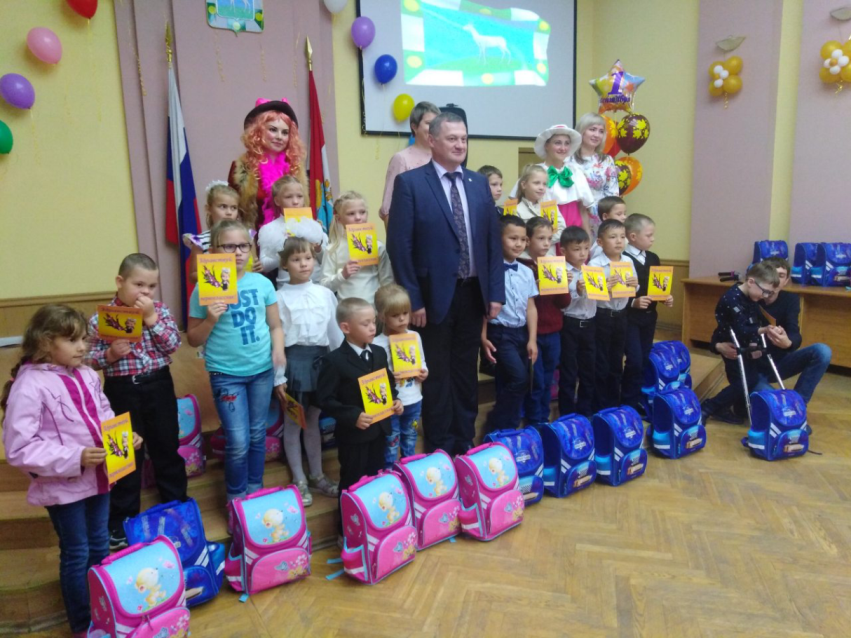 В 2020 году из средств бюджета района:

101 малообеспеченной семье с детьми была оказана материальная помощь на общую сумму 1 131 735 рублей;
52 семьи, воспитывающие детей-инвалидов, получили единовременную выплату в размере по 5000 рублей; 
45 детей, которые пошли в 1-й класс, получили школьные ранцы
   с учебными принадлежностями.
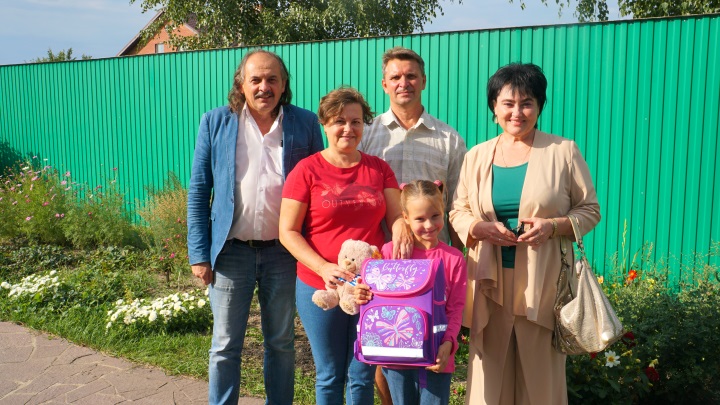 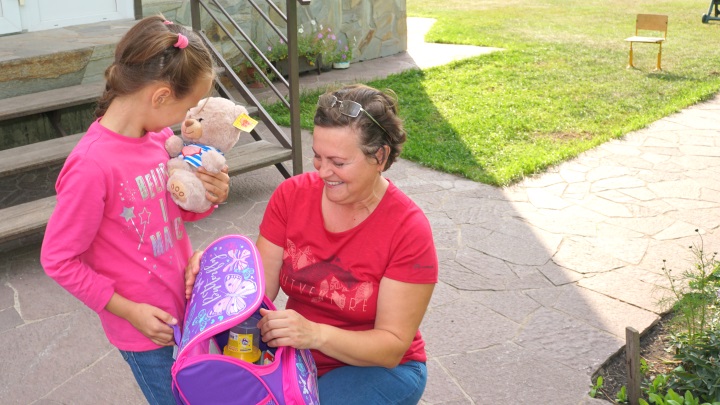 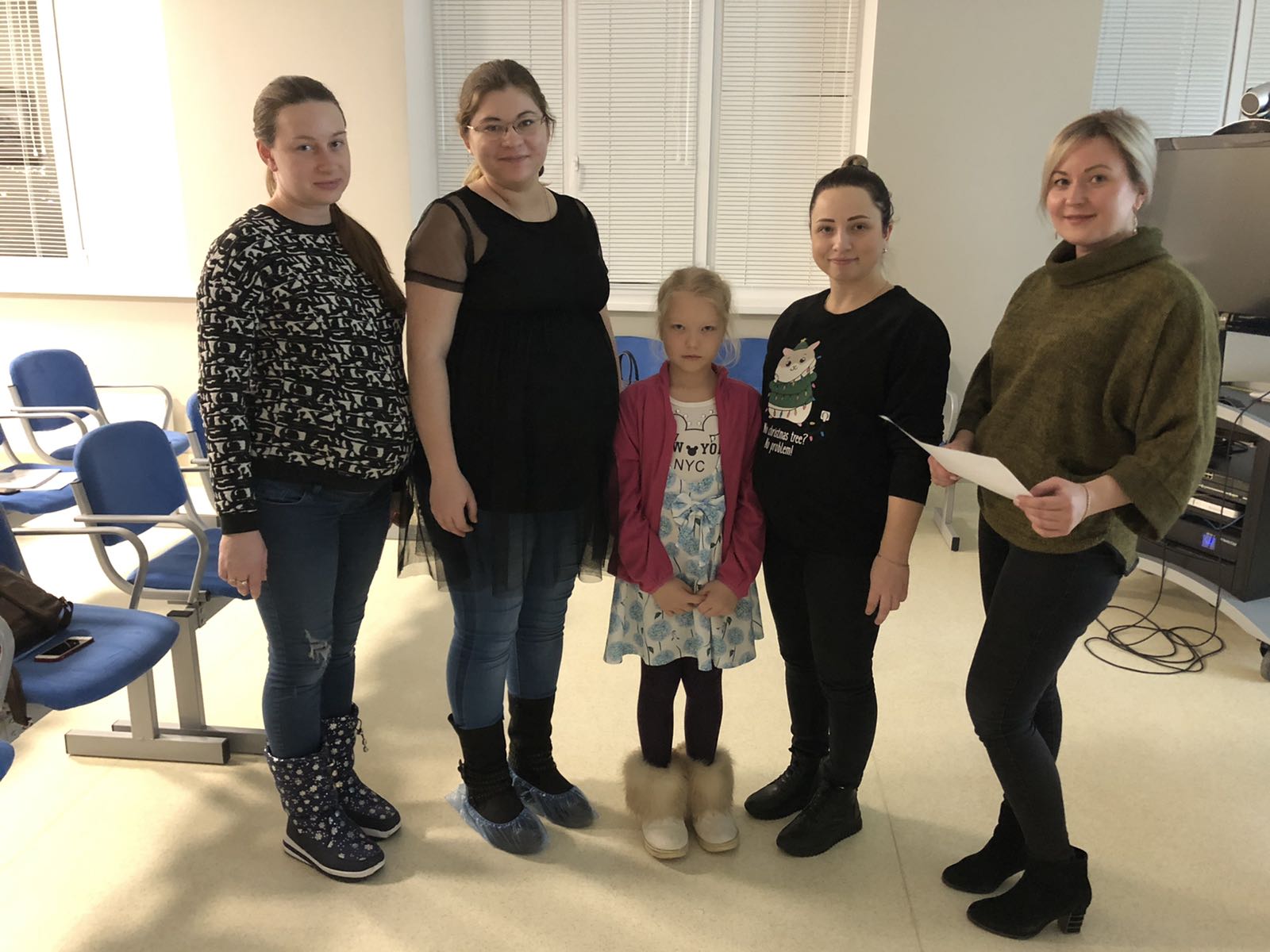 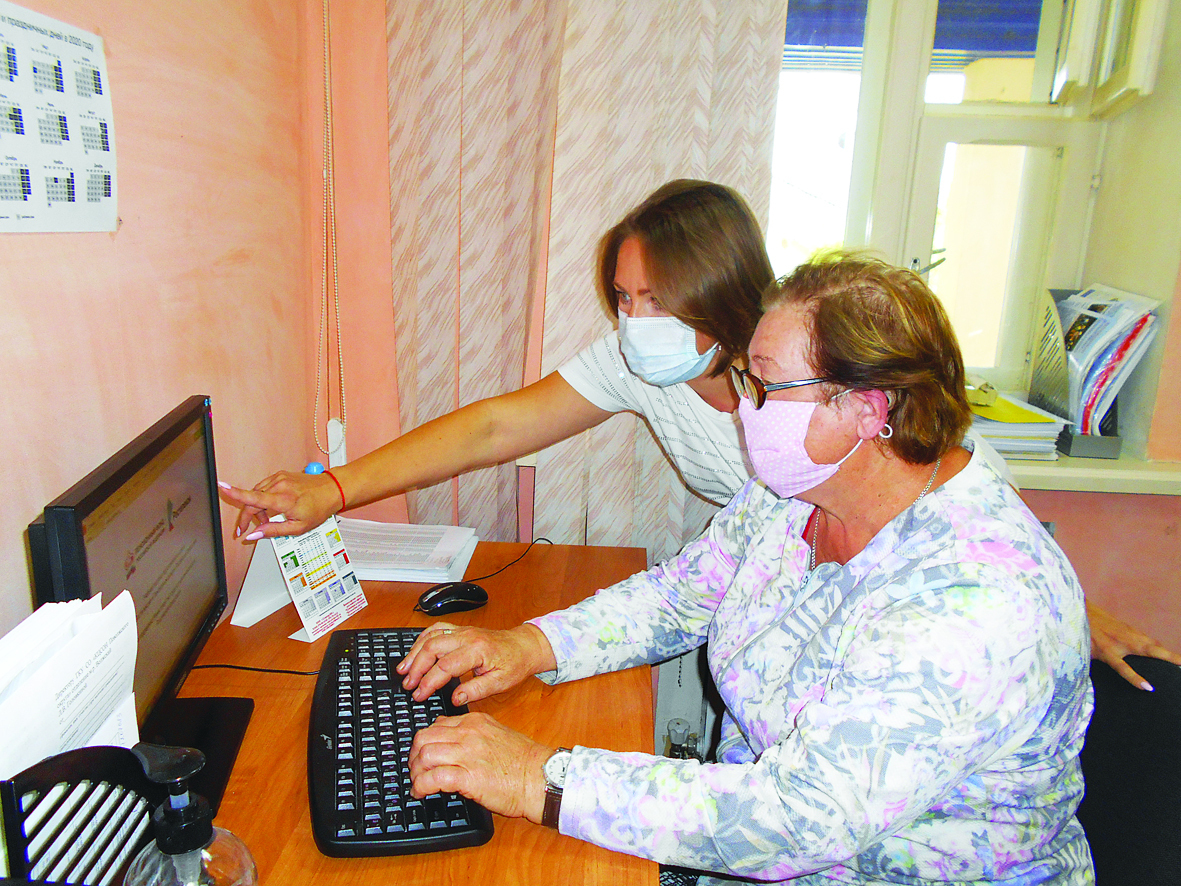 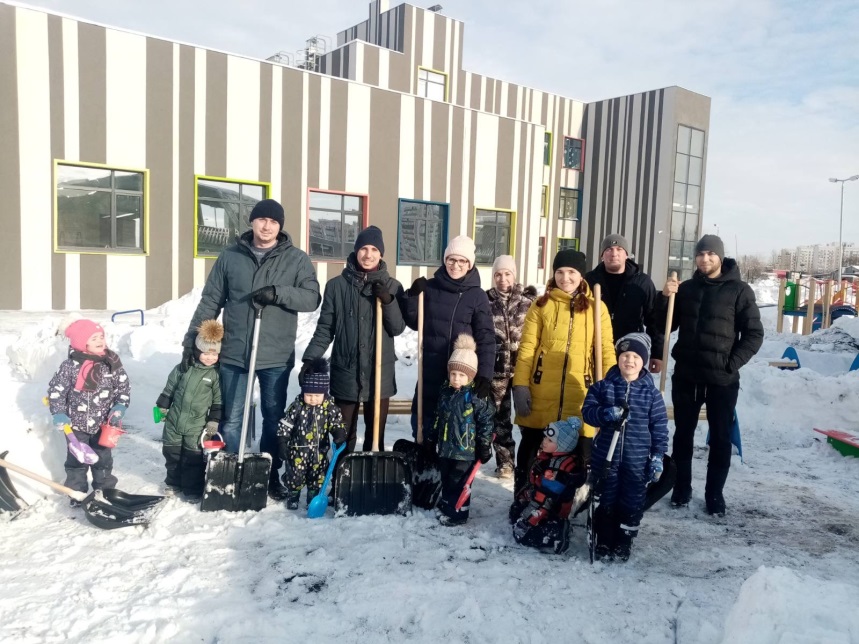 В 2020 году на территории района введены  в эксплуатацию 5 детских садов:

на 250 (80 ясельных) мест в пгт. Смышляевка;
на 294 (63+15 ясельных) места в с.п.Черноречье, с.Николаевка, мкр.«Южный город»;
 2 сада на 300 (54 ясельных) мест в с.п.Лопатино, мкр.«Южный город»;
на 350 (30 ясельных) мест в г.п.Смышляевка, пгт.Стройкерамика, мкр.«КОШЕЛЕВ-ПРОЕКТ».

В действующих садах открыто 39 дополнительных ясельных мест (с.Воскресенка и с.Рождествено).
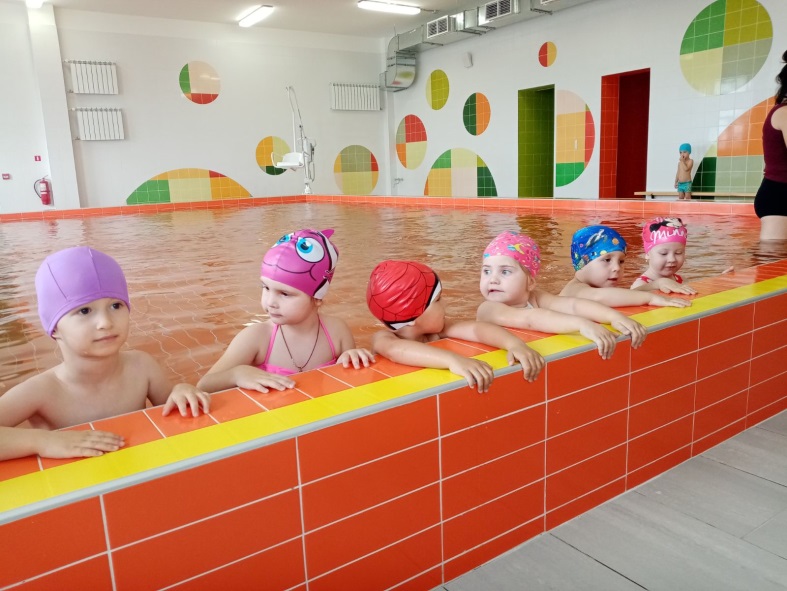 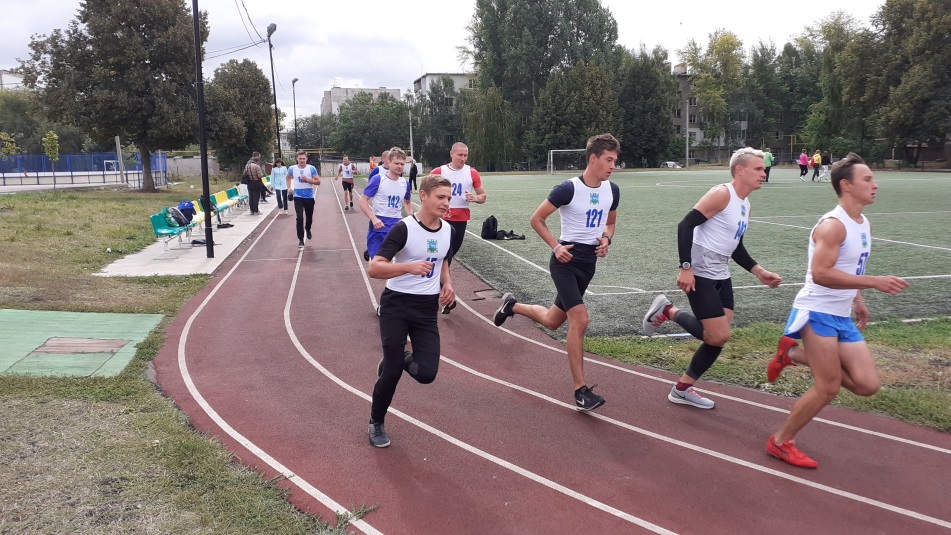 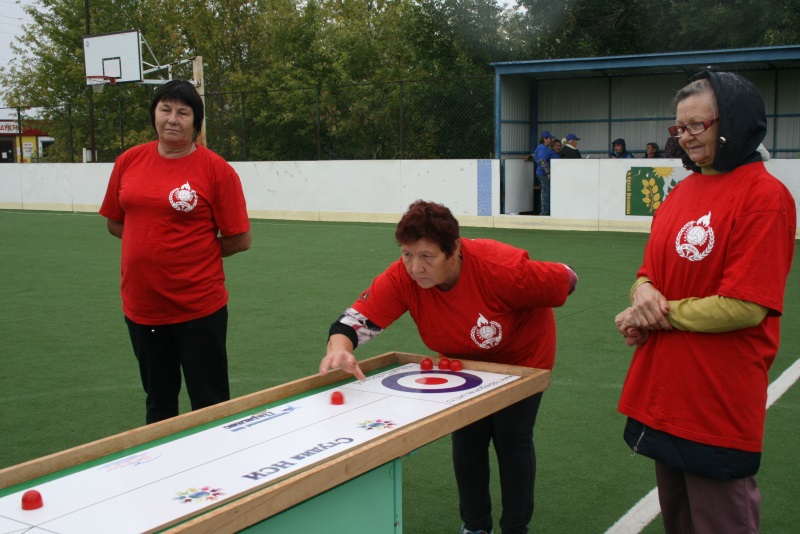 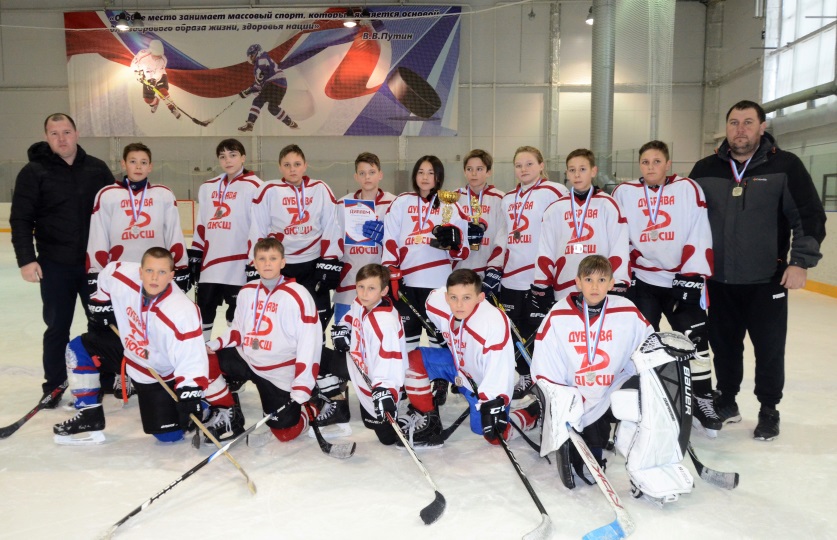 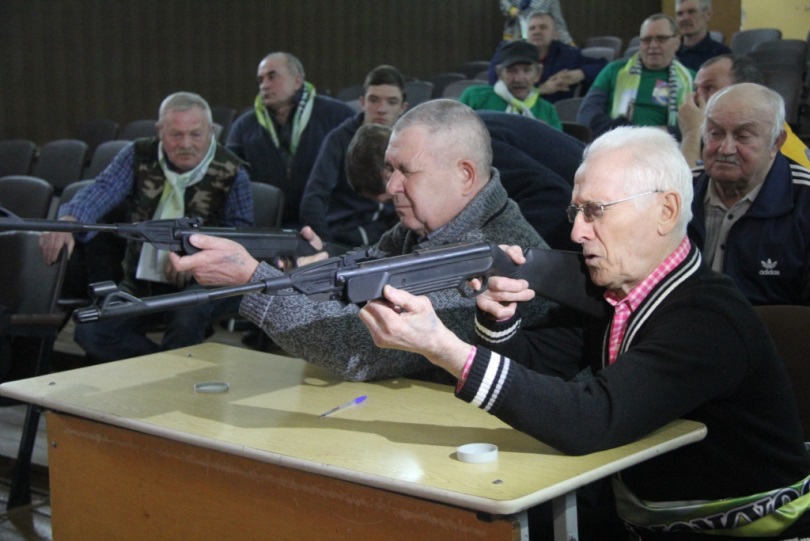 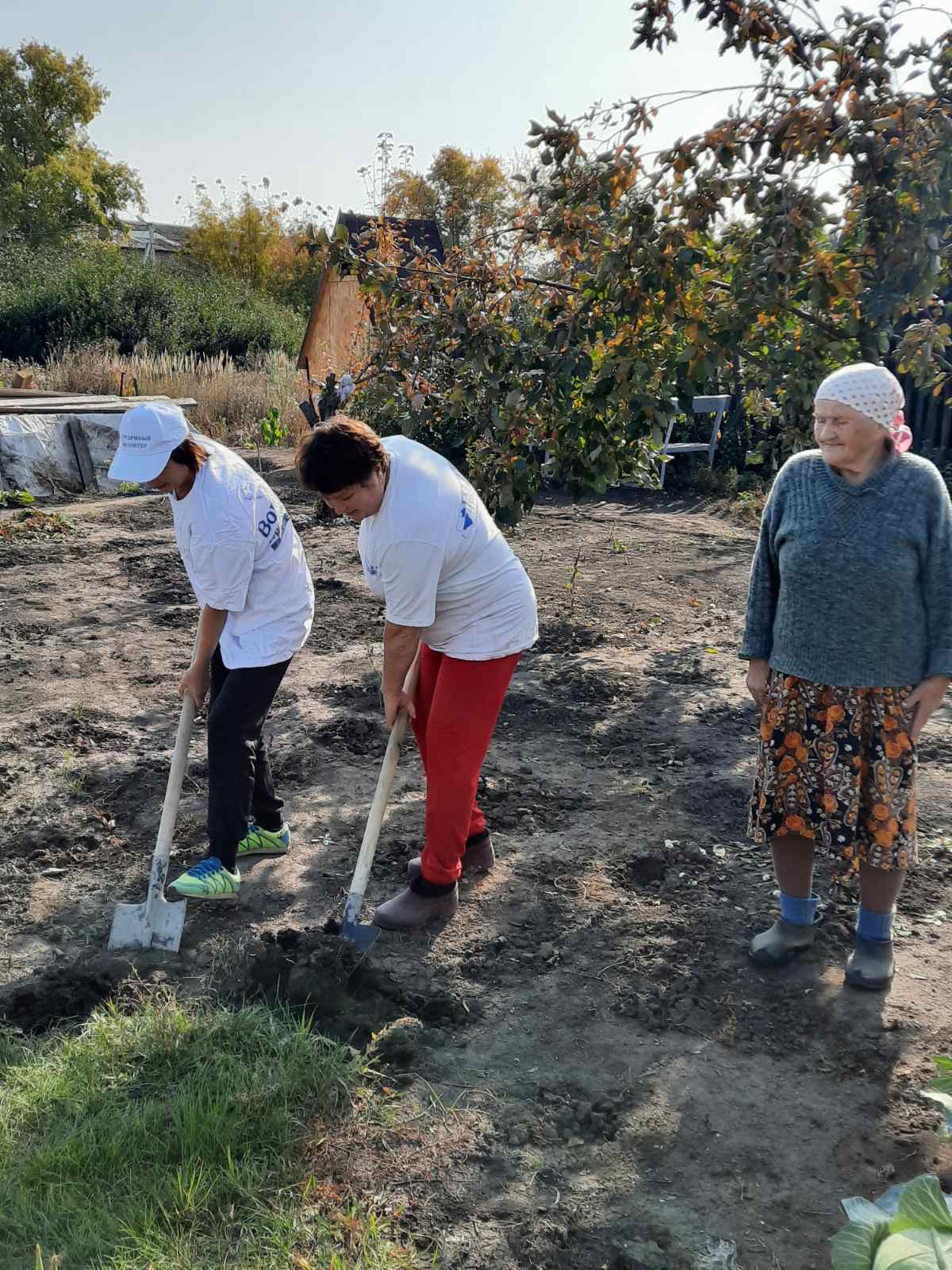 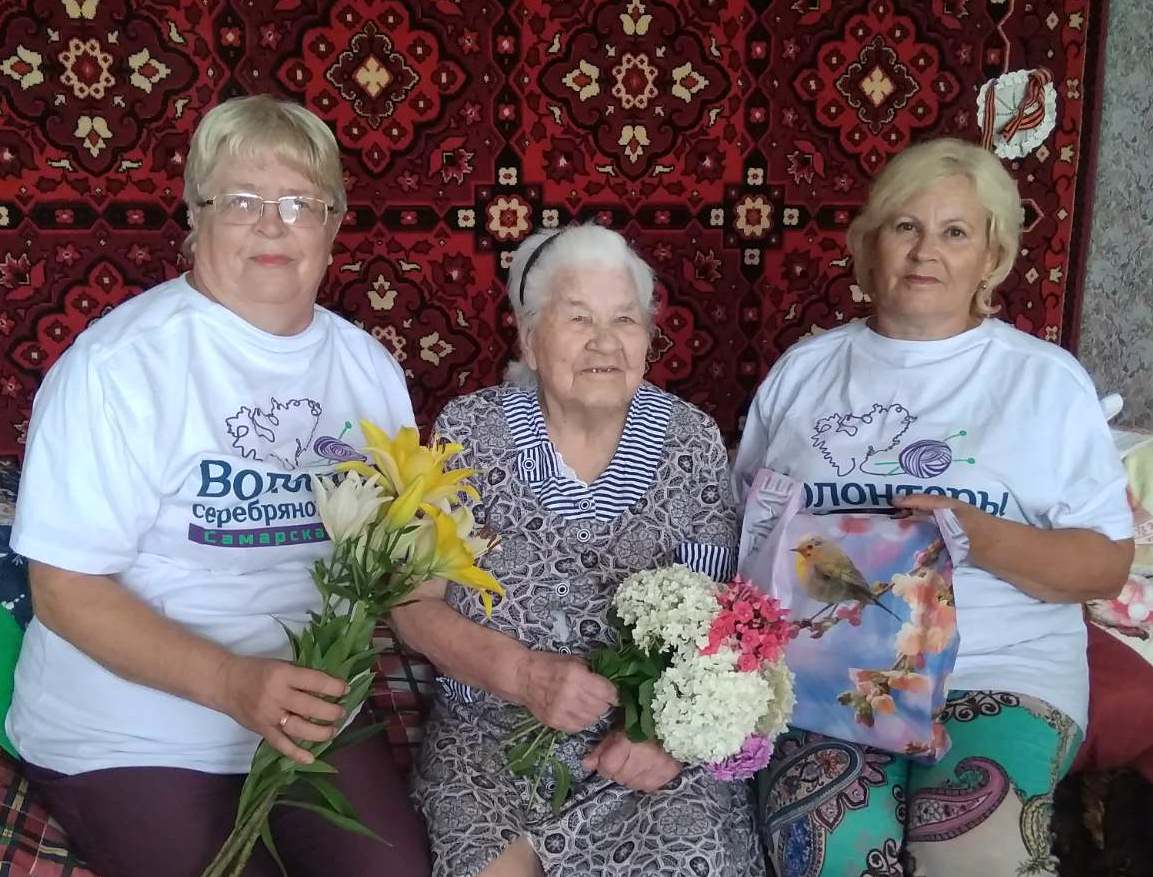 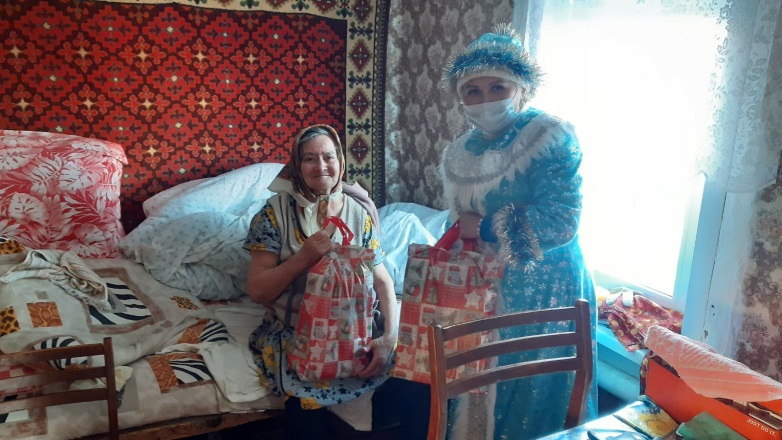 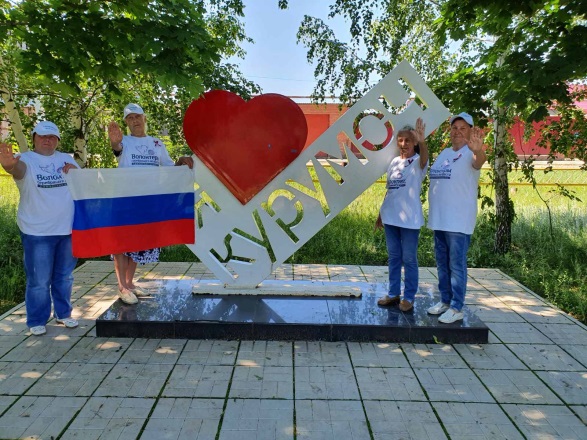 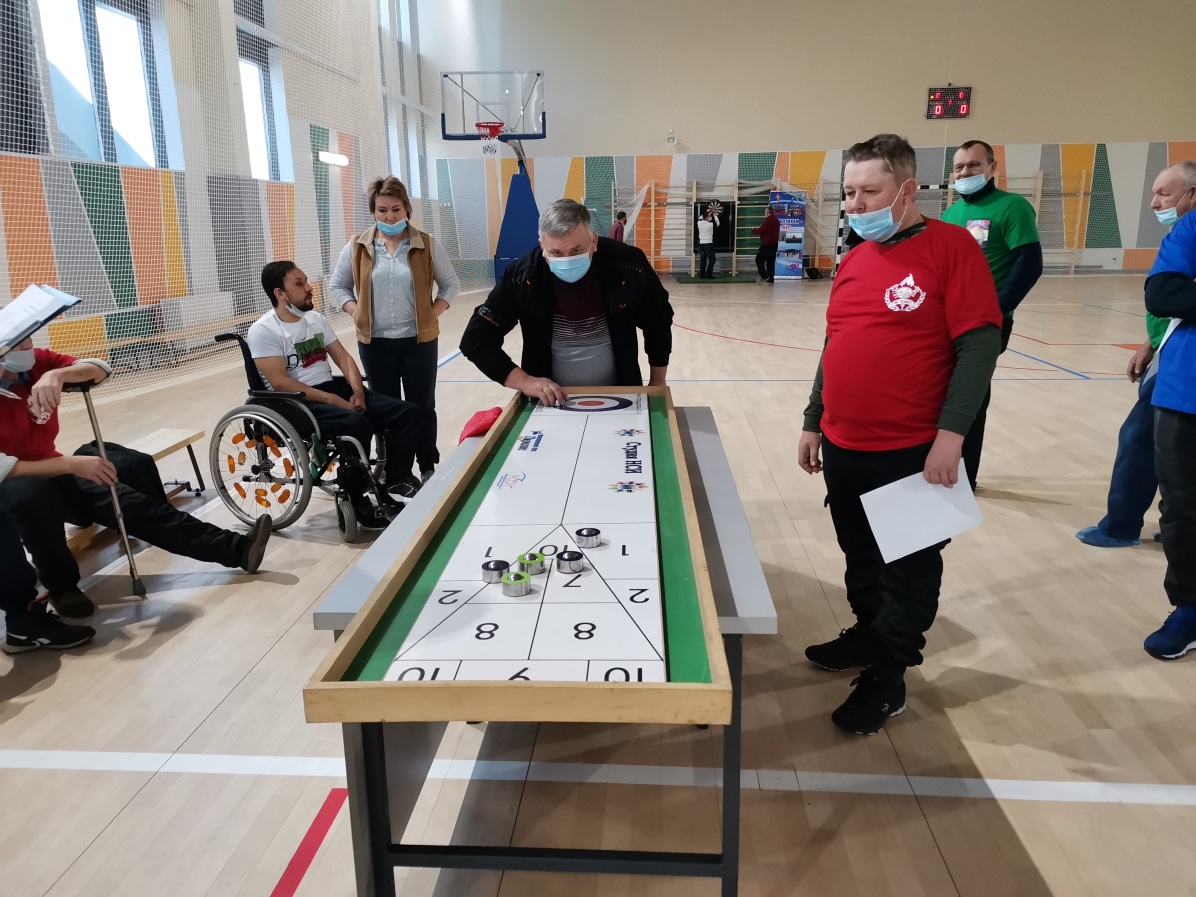 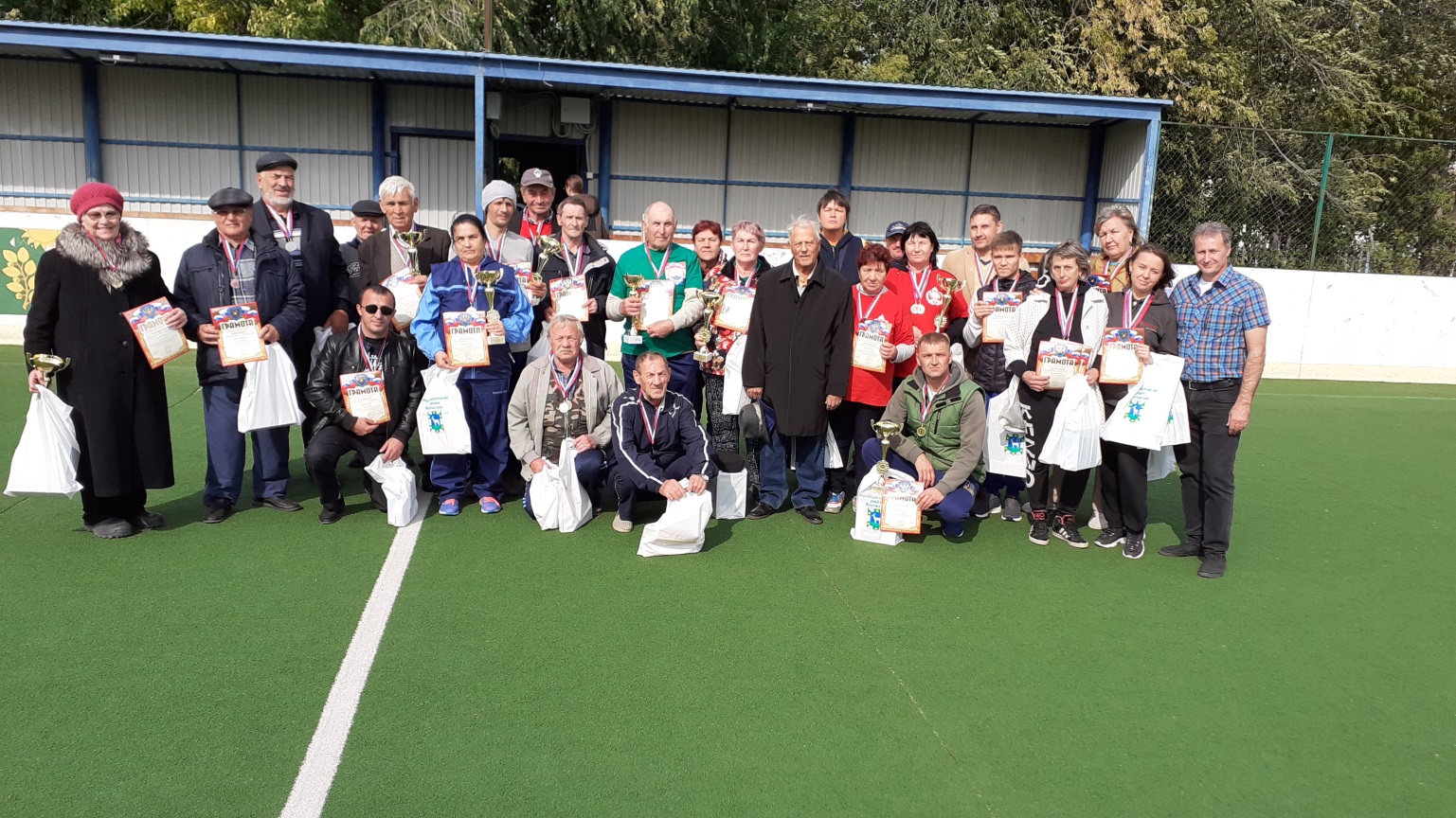 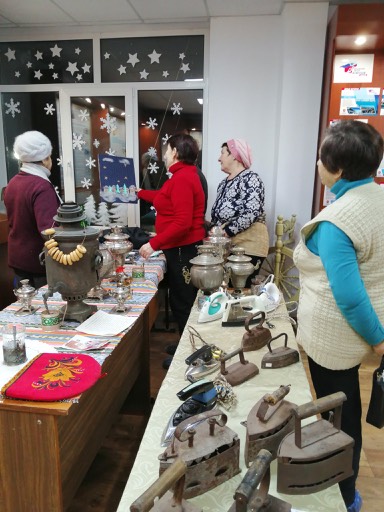 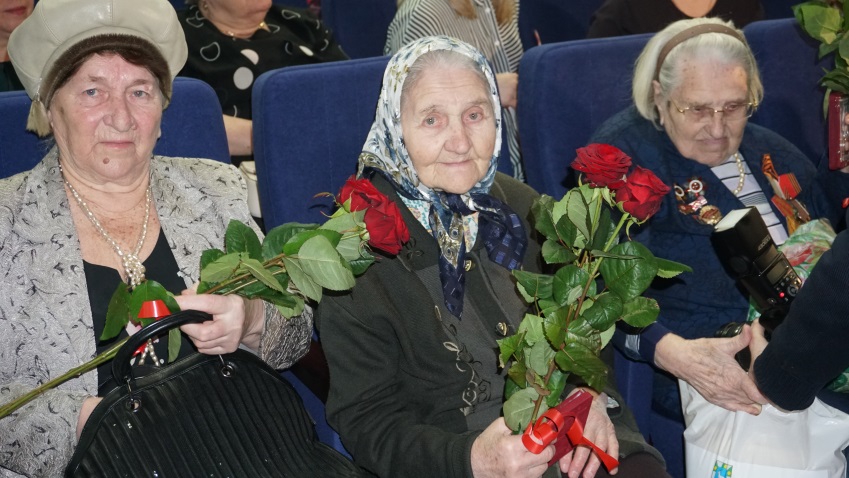 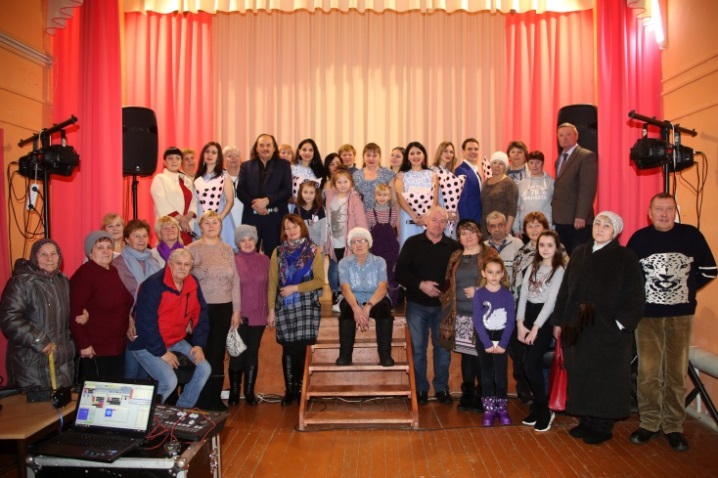 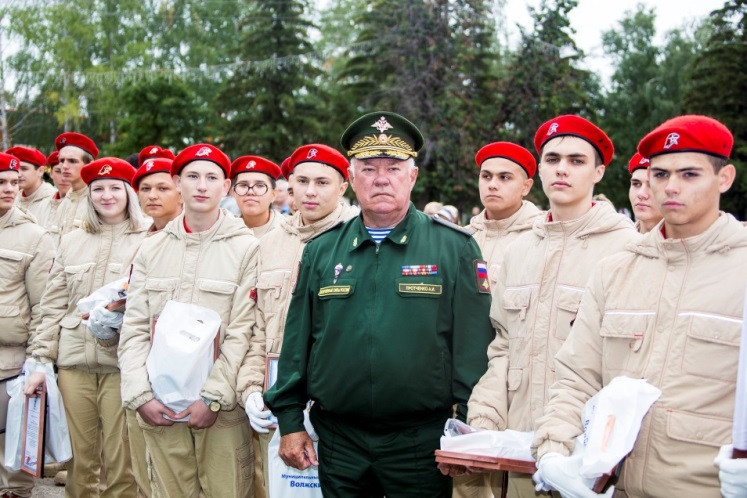 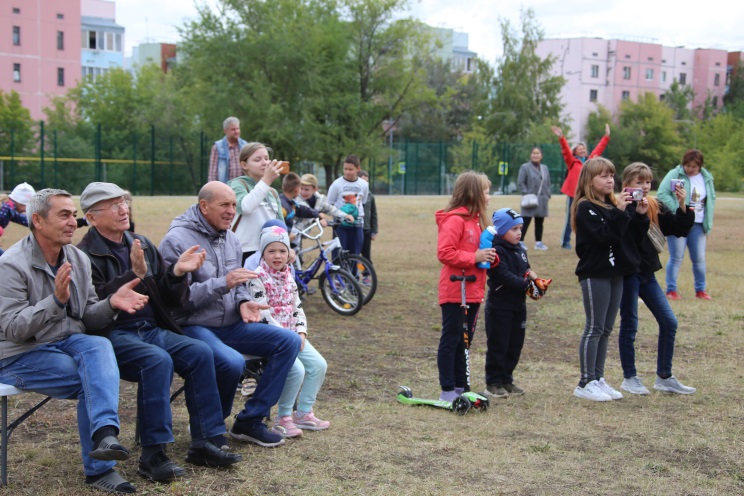 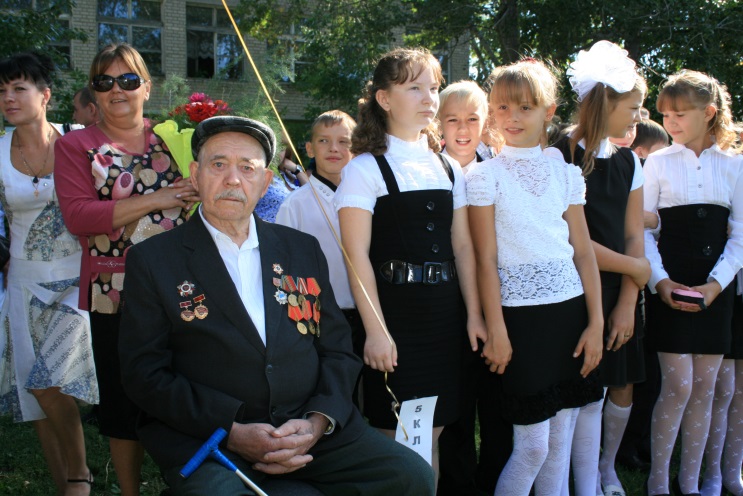 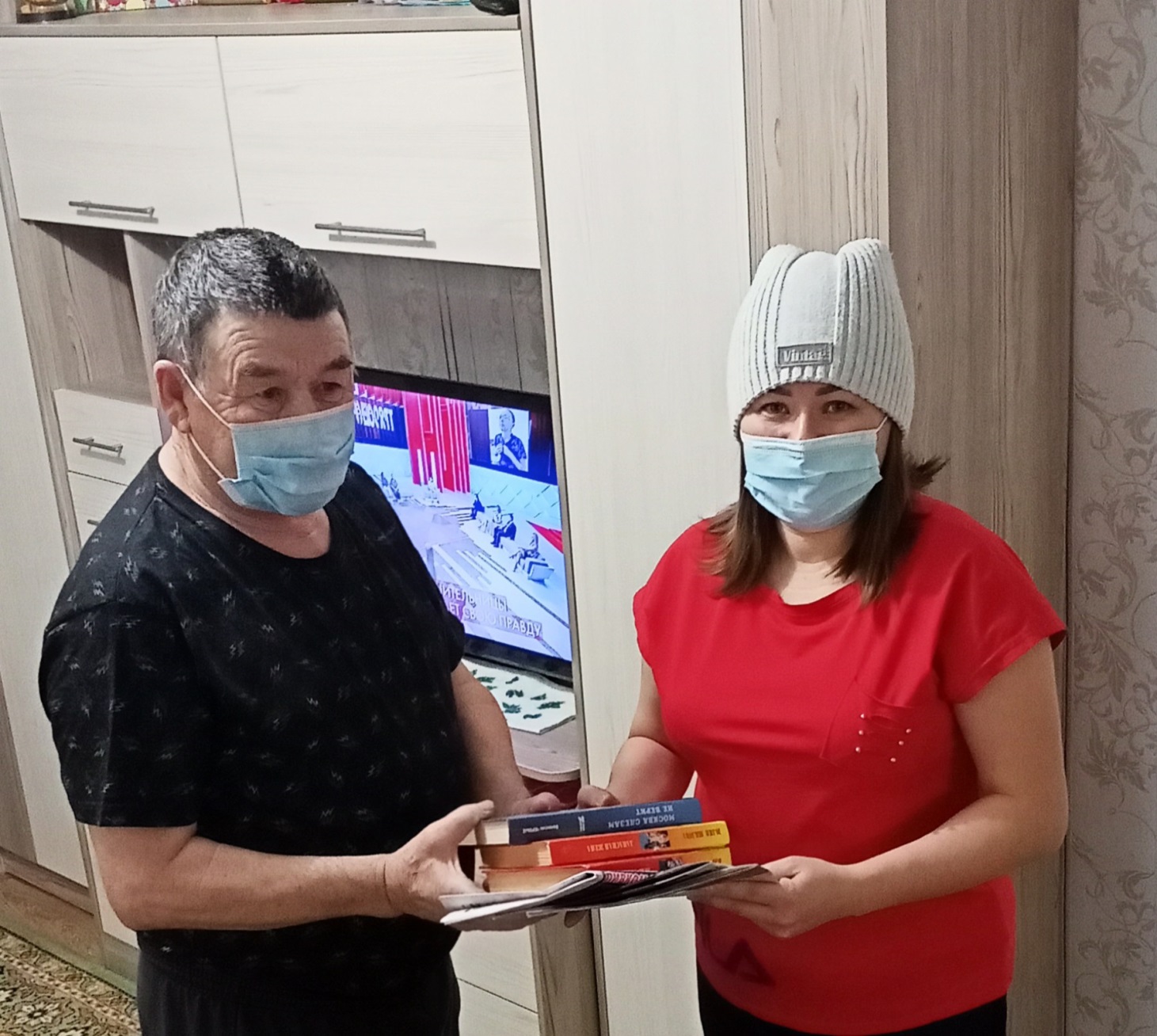 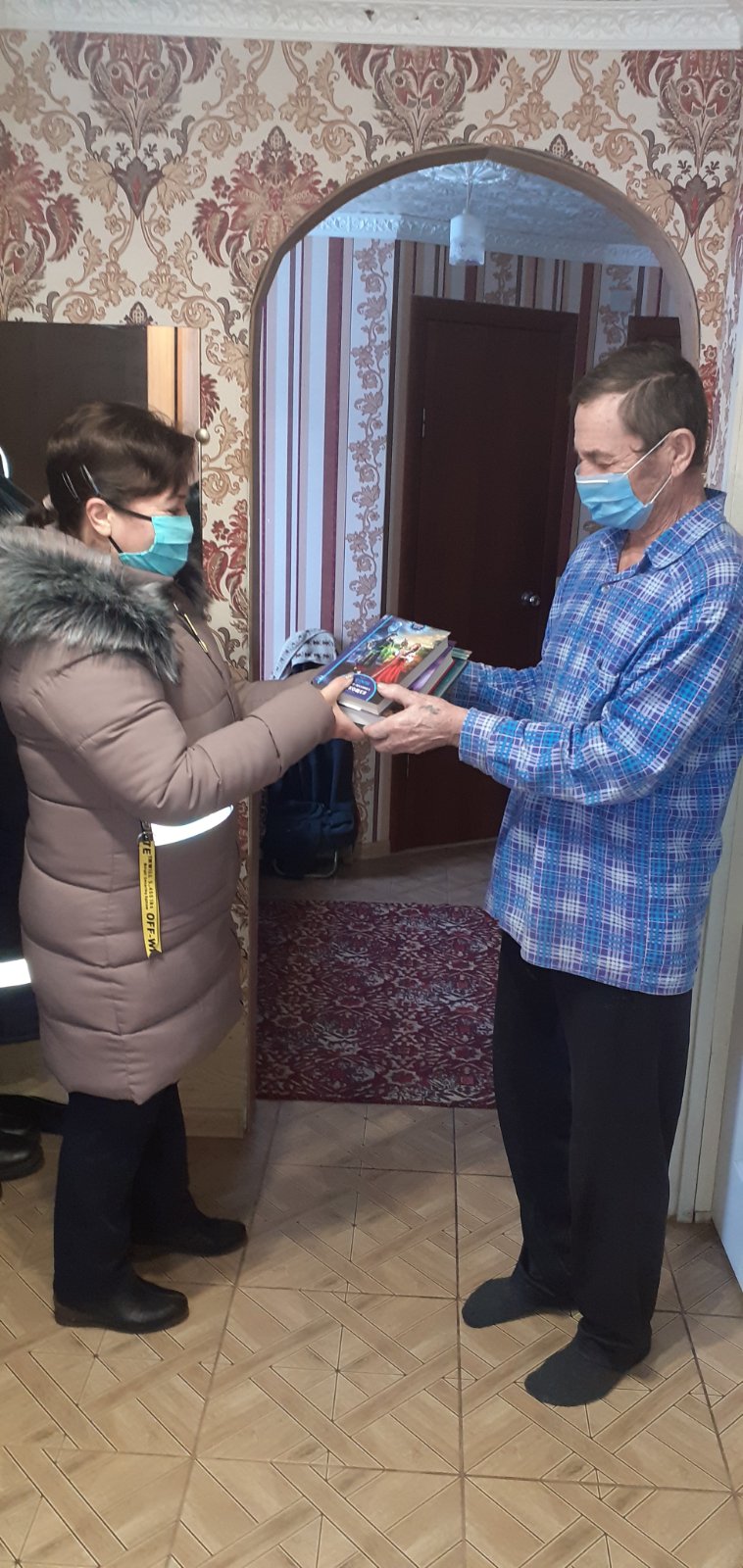 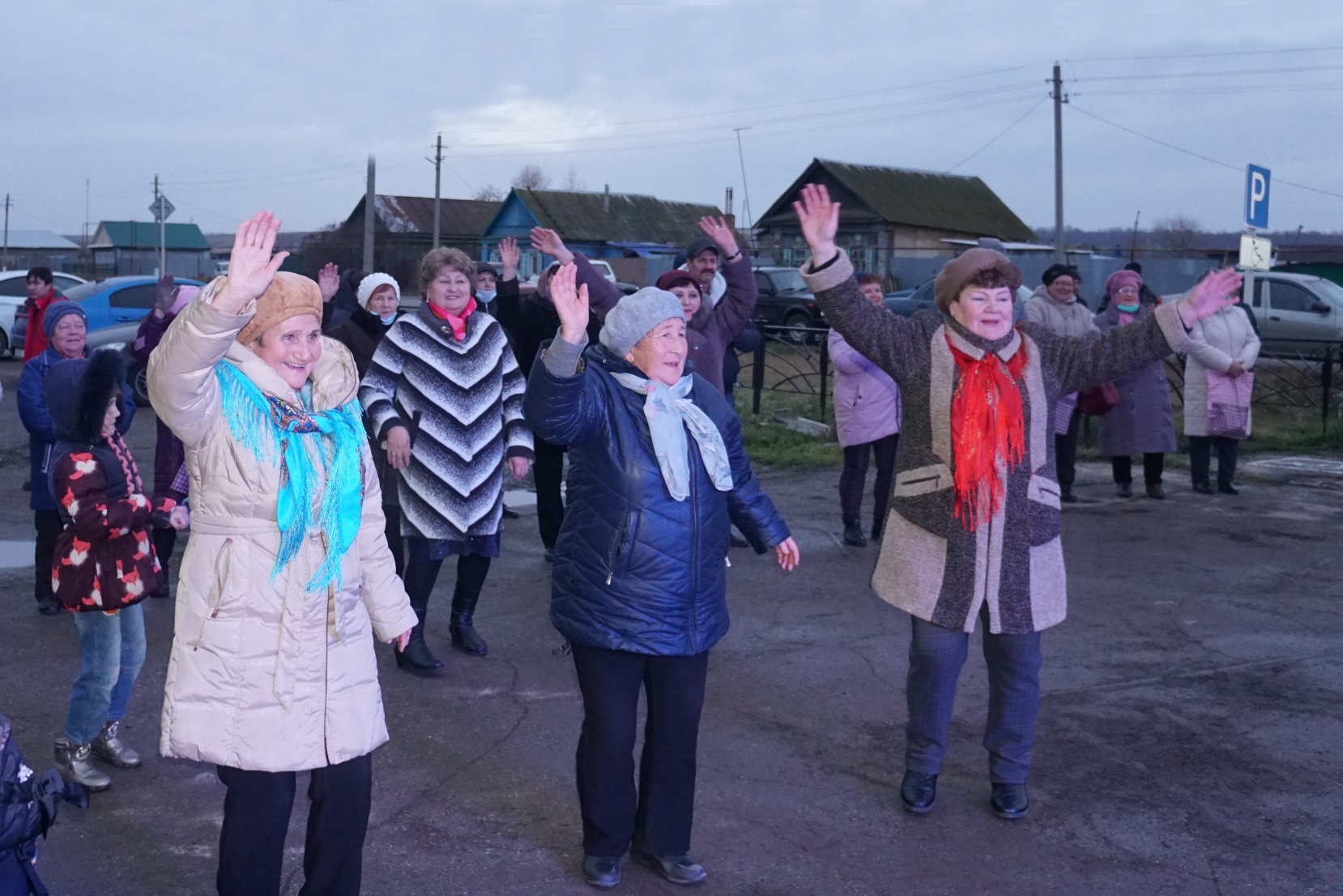 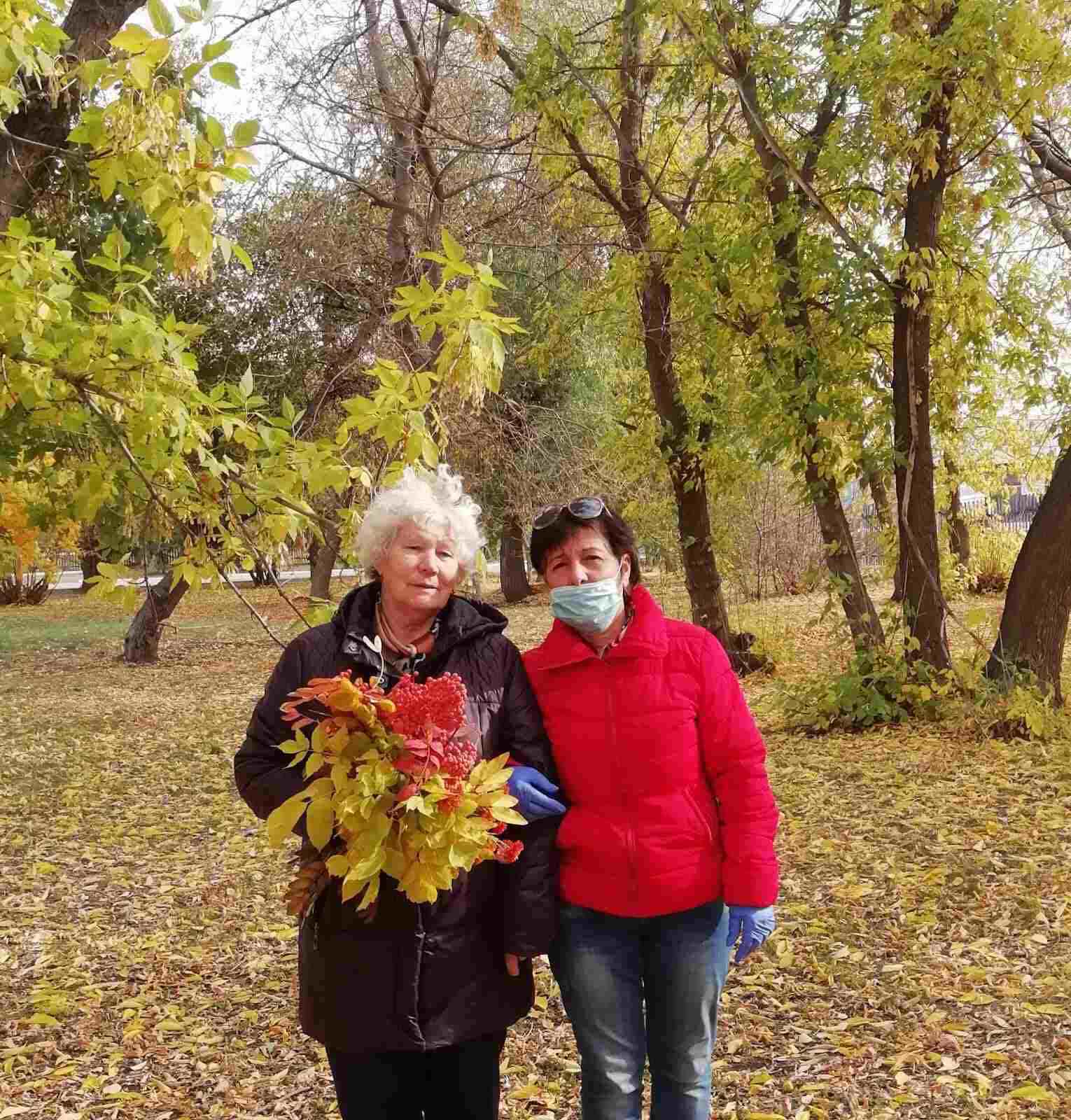 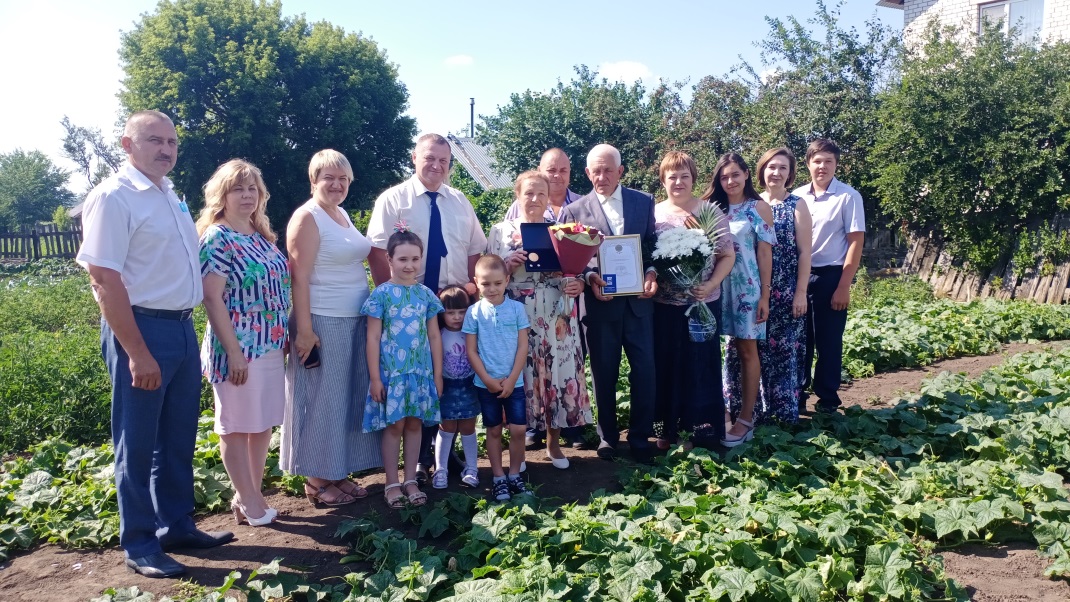 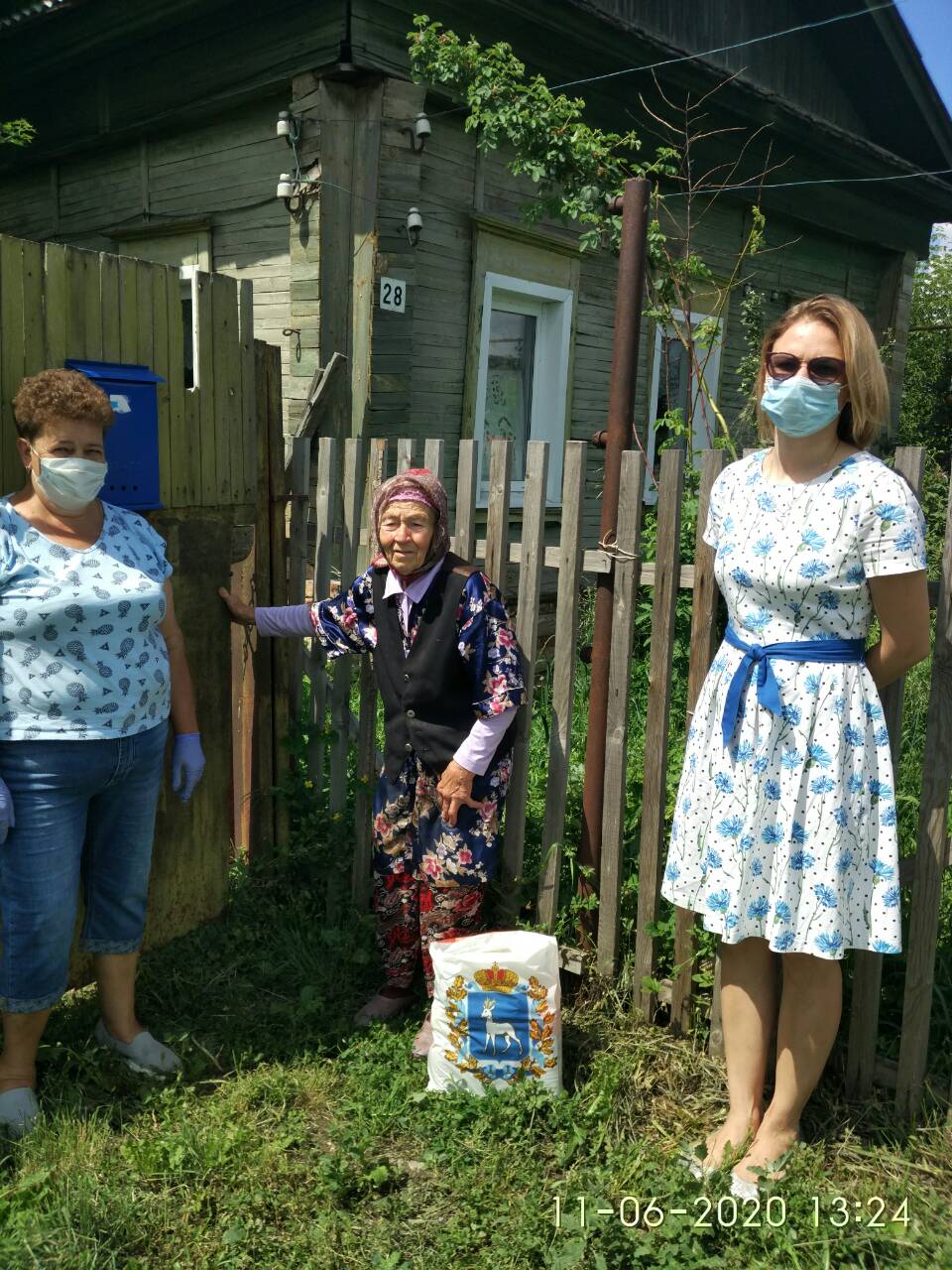 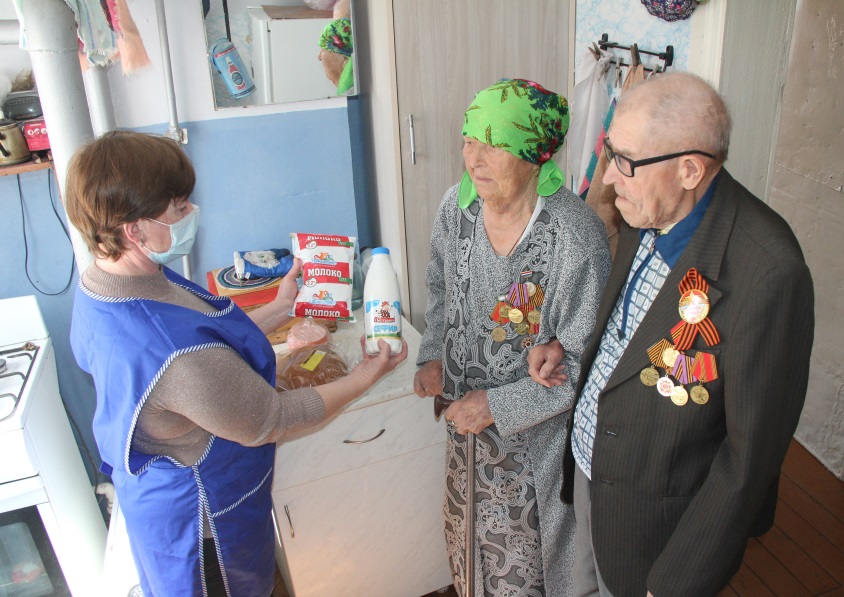 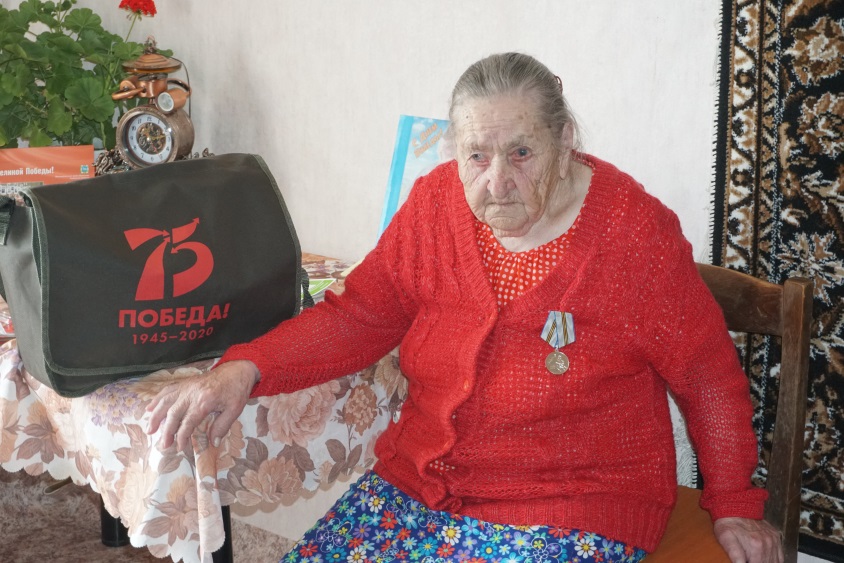 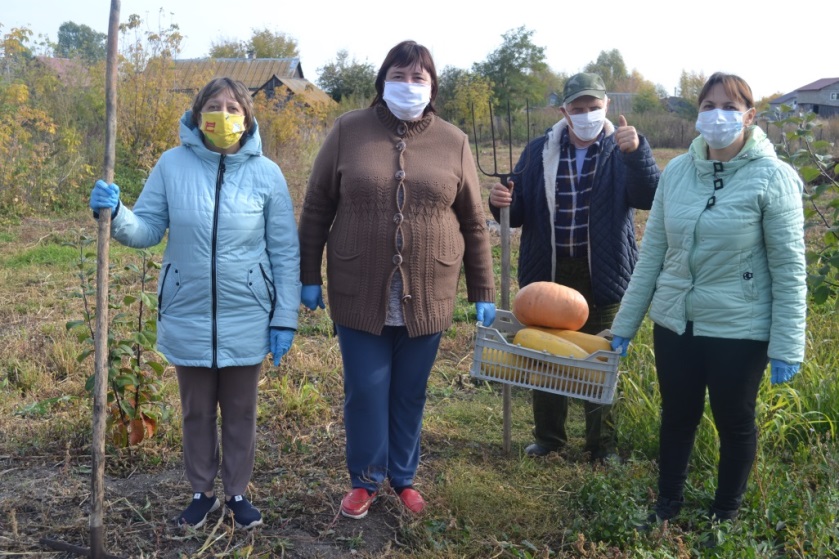 В 2020 году из средств бюджета района:

46 гражданам пожилого возраста оказана
                   материальная помощь на общую сумму 913 667 рублей.
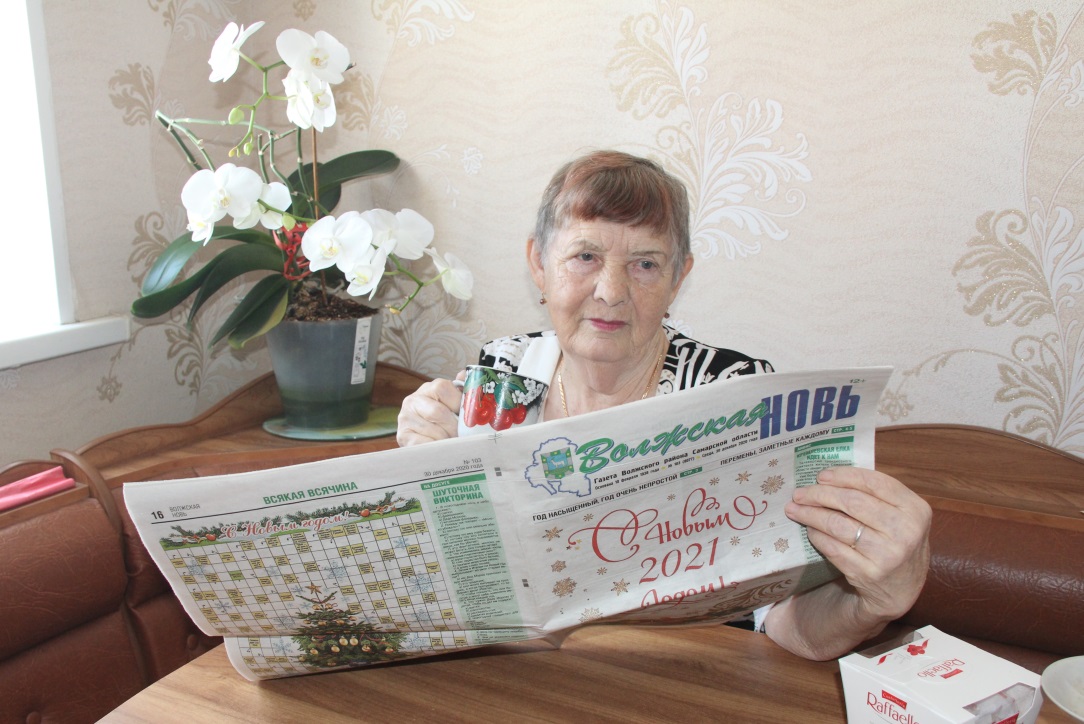 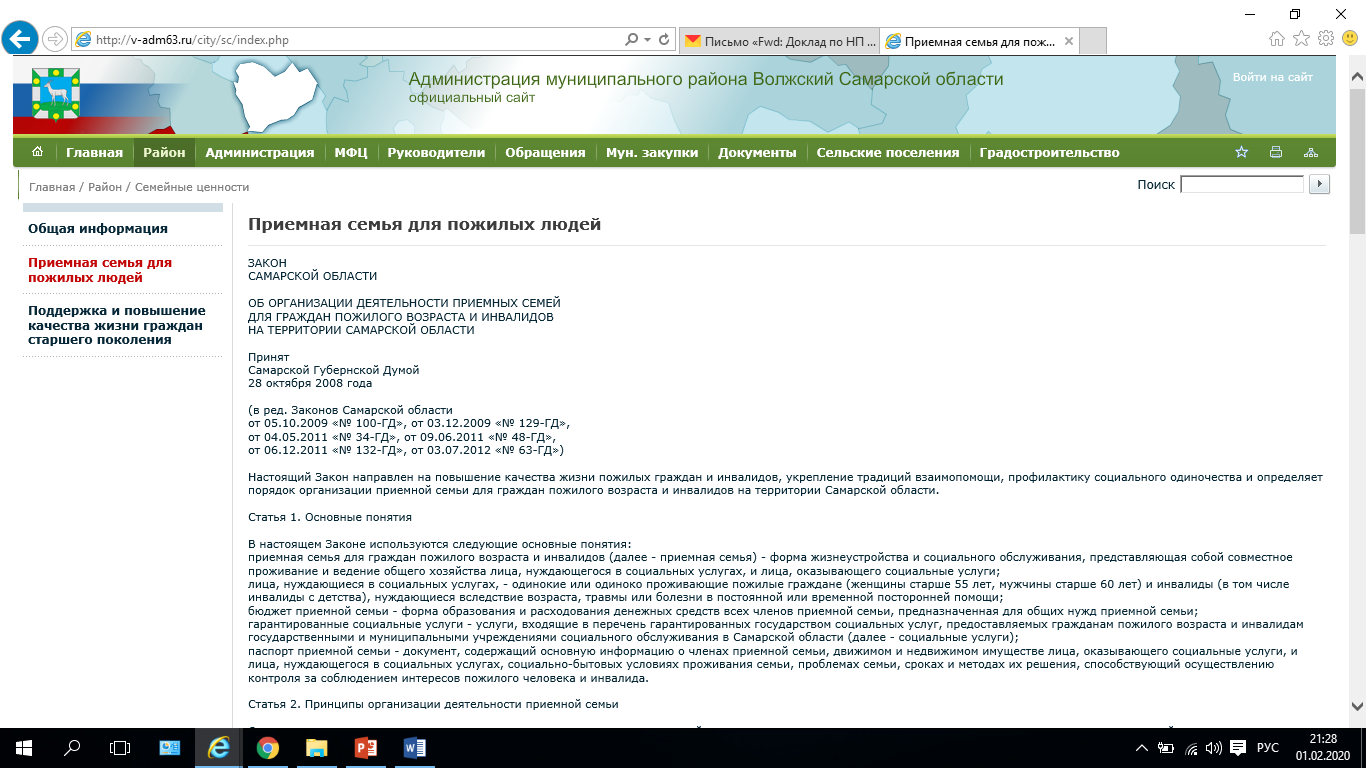 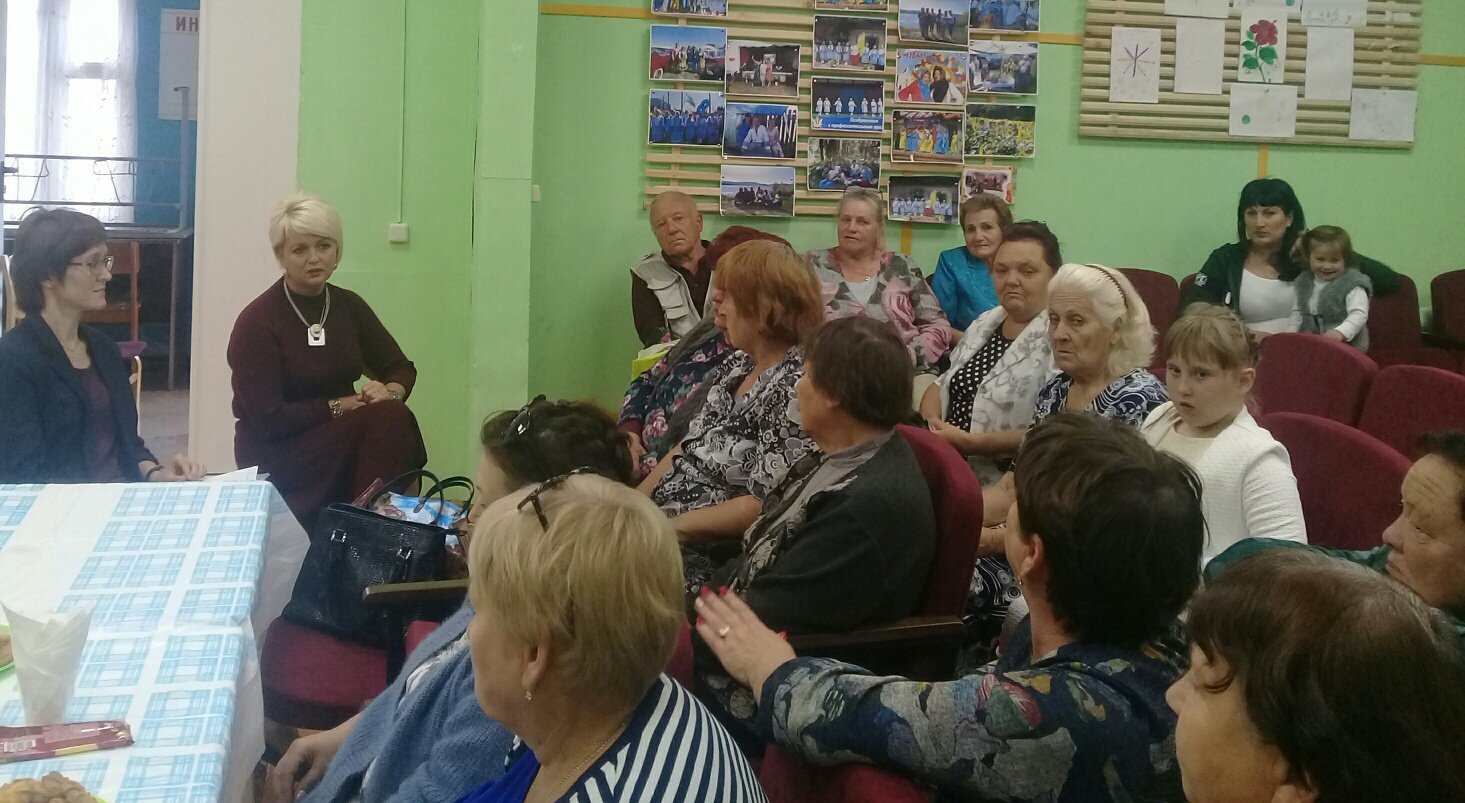 Благодарим за внимание!